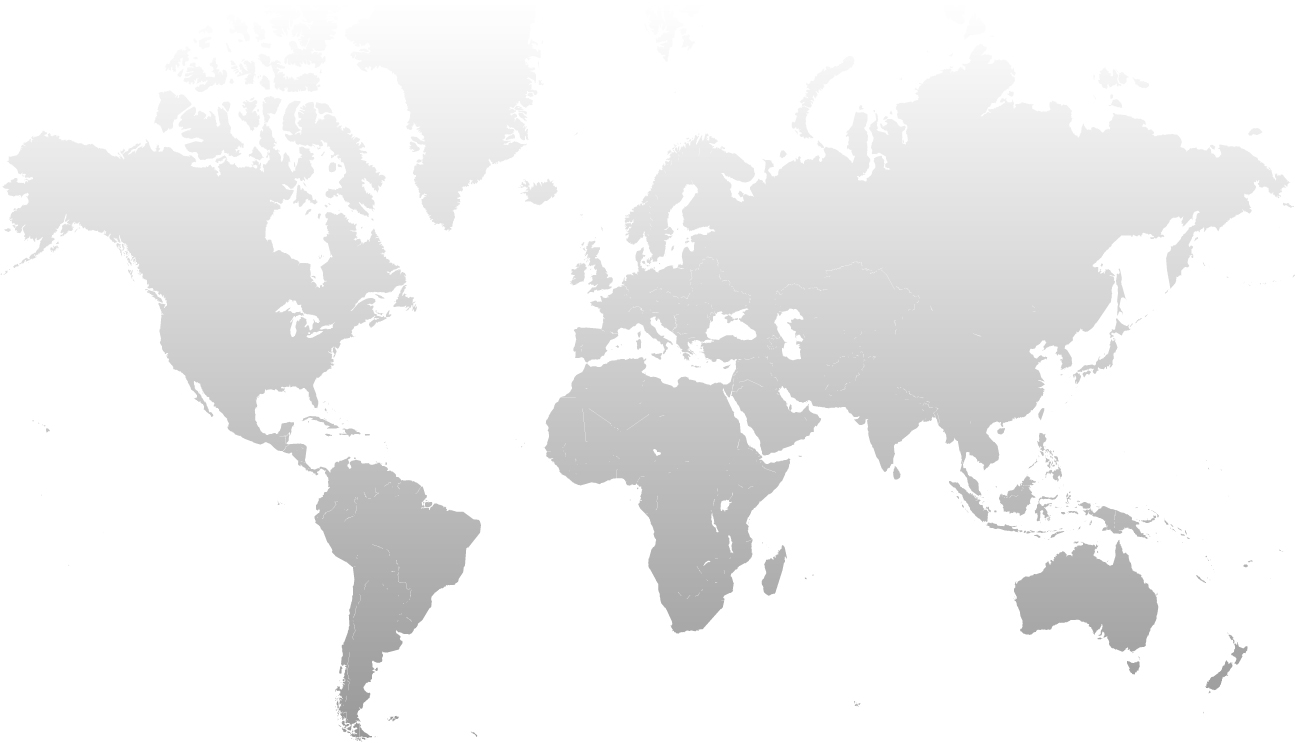 ПРОЕКТ – лише для внутрішнього використання
Тренінг для енергоаудиторів будівель

МОДУЛЬ 1 – Основи енергоаудиту будівель
Модуль 1.2. –  Загальна інформація
Фонд енергоефективності України
[Speaker Notes: _________________________________________________________________
_________________________________________________________________
_________________________________________________________________
_________________________________________________________________
_________________________________________________________________
_________________________________________________________________
_________________________________________________________________
_________________________________________________________________
_________________________________________________________________
_________________________________________________________________
_________________________________________________________________
_________________________________________________________________
_________________________________________________________________
_________________________________________________________________
_________________________________________________________________
_________________________________________________________________
_________________________________________________________________
_________________________________________________________________]
Зміст
Визначення понять
Енергоаудит будівлі
Енергетичний сертифікат будівлі
Енергоаудитори 
Основні кроки щодо проведення енергоаудиту житлових будівель
Дані енегоаудиту в житлових приміщеннях
Перевірка будівель
Обладнання для проведення енергоаудиту
Структура звіту з енергоаудиту будівлі
Відповідні норми щодо вимог енергоефективності в житлових будівлях
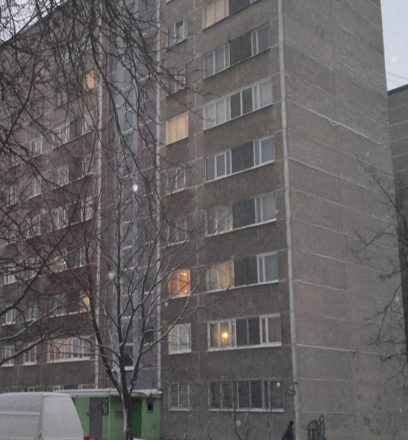 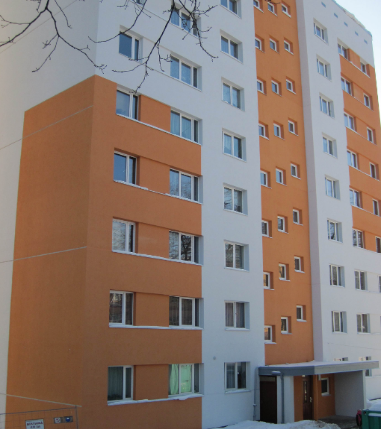 1. Енергоаудит будівлі
Засоби ідентифікації та визначення кількості
Енергоаудит будівлі
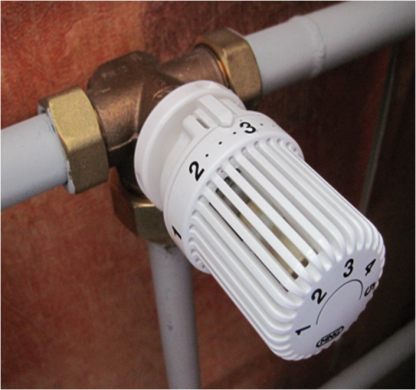 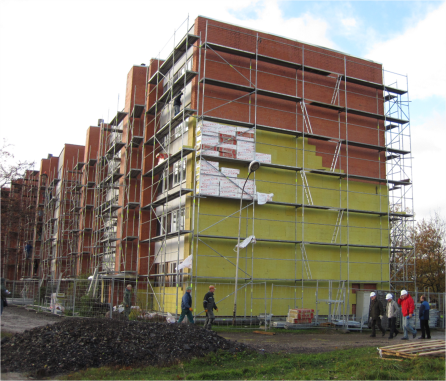 Поточне споживання енергії
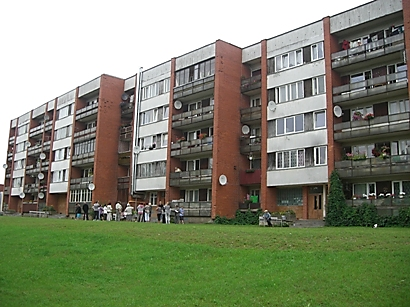 МВт-год
Прогнозоване споживання енергії
Отримання інформації про будівлю
Економічний та фінансовий аналіз
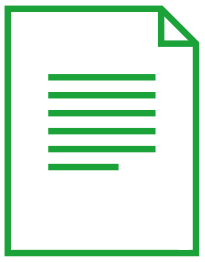 €
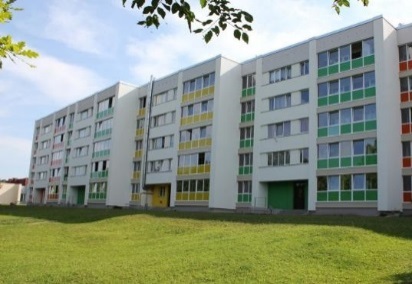 €
€
Енергоаудит 
Звіт
€/рік
Звіт щодо результатів
[Speaker Notes: Енергоаудит у Європі має таке визначення: енергоаудит – це систематична процедура для отримання належної інформації щодо профілю енергоспоживання в будівлі чи групі будівель, промислова чи комерційна операція або установка чи приватні або суспільні послуги, ідентифікаційні та кількісно вимірювані економічно доцільні енергоефективні можливості та звіт про результати (Директива ЄС щодо енергоефектинвості).
На підставі цього визначення, енергоаудит є:
 «Інструментом розробки», на підставі якого розробник може отримувати технічні характеристики про план реалізації проекту;
Економічним «інструментом оцінки відповідності», на підставі якого власник проекту може приймати інформоване рішення щодо переваг запропонованих заходів.    

Метою навчального курсу з енергоаудиту є підготовка спеціалістів до роботи з цими викликами. Проте потенційний енергоаудитор повинен мати достатнє підґрунтя знань та диплом в інженерно-технічній галузі, архітектурній галузі, бути дипломованим інженером чи дипломованим архітектором, а також набути знань у відповідній сфері. Наприклад, відповідно до Стандарту EN 16247-5, енергоаудитор повинен опанувати спеціальні знання й навички:
Належні знання про законодавчі та нормативні рамки;
Технічні знання (починаючи від фізичних принципів, що стосуються енергії – до вміння вимірювати й змоги змінювати та ратифікувати моделі);
Необхідні знання з енергоспоживання; 
Необхідні знання з аналітичних методів;
Уміння визначати енергетичну ефективність заходів підвищення енергоефективності;
Уміння робити економічну оцінку.

Хорошим показником умінь енергоаудитора є практичний досвід, набутий у цій галузі. Енергоаудитора, який провів 15 завершених енергоаудитів, можна вважати фахівцем із достатнім досвідом роботи (щодо конкретних будівель/сектору).
_________________________________________________________________
_________________________________________________________________
_________________________________________________________________
_________________________________________________________________
_________________________________________________________________
_________________________________________________________________
_________________________________________________________________
_________________________________________________________________
_________________________________________________________________
_________________________________________________________________
_________________________________________________________________]
Енергетичний сертифікат будівлі
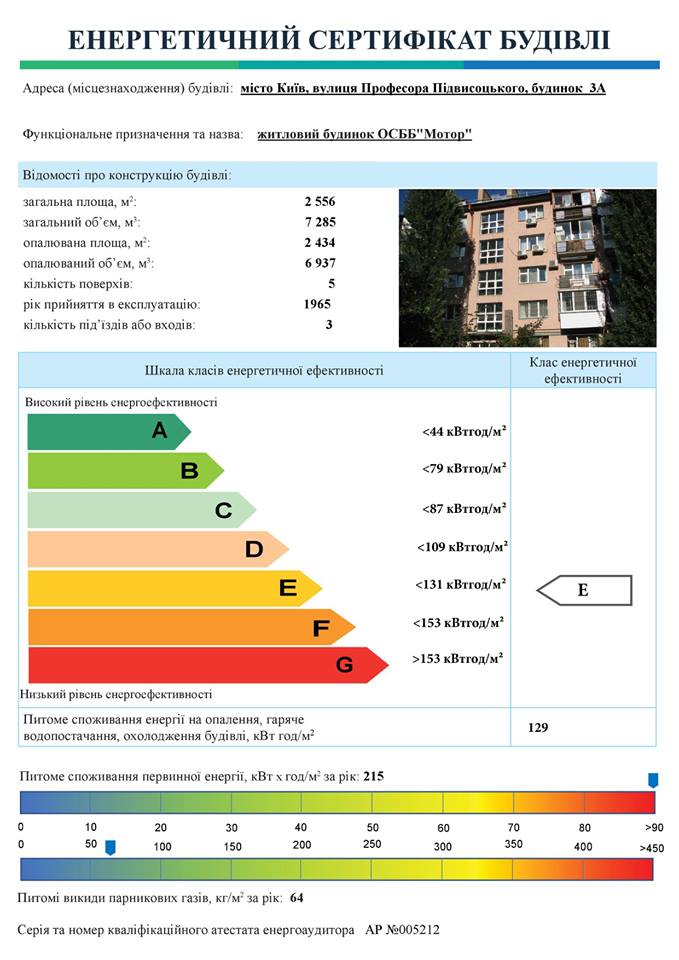 Закон України «Про енергетичну ефективність будівель»​
Вимоги до енергетичної сертифікації будівлі
Приклад енергетичного сертифіката
[Speaker Notes: Енергетичний сертифікат – це схеми оцінки, що підсумовують рівень енергоефективності будівлі. В Європі їх було впроваджено Директивою Європейського Союзу 2002/91/EC про енергоефективність будівель (директива EPBD). В Україні регулює закон «Про енергетичну ефективність будівель».
Закон України «Про енергетичну ефективність будівель» упроваджує обов'язок щодо сертифікації енергетичної ефективності будівлі, починаючи з 1 липня 2019 року.
Енергетичний сертифікат буде обов'язковим для всіх будівель, що проходять процедуру термомодернізації з допомогою державних грантів та субсидій, які підвищуватимуть клас енергоефективності, як мінімум, до рівня встановлених вимог.  
Енергетичний аудит, потрібний для отримання енергетичного сертифікату, проводять сертифіковані енергоаудитори, які перевіряють будівлі та їх енергосистеми.  В Україна енергетичні сертифікати для будівель, враховуючи визначення рівня енергоефективності й перевірку енергосистем, можуть виконувати лише сертифіковані енергоаудитори та фахівці в галузі енергосистем. Державне агентство з енергоефективності та енергозбереження України є відповідальним урядовим органом у цій системі.

Енергетичний сертифікат та звіт з енергоаудиту будівлі – це не одне й те саме, хоча декілька елементів справді збігаються. Енергетичний сертифікат – це юридична вимога, зокрема інструмент оцінки відповідності, а не інструмент розробки. Наприклад, у разі продажу чи здачі квартири в оренду. Енергетичні сертифікати не надають повної інформації, що наводиться у звіті з енергоаудиту будівлі, але вони радше зосереджуються на оцінці поточного стану будівлі, урешті, надаючи перелік рекомендованих заходів щодо підвищення енергоефективності. 
_________________________________________________________________
_________________________________________________________________
_________________________________________________________________
_________________________________________________________________
_________________________________________________________________
_________________________________________________________________
_________________________________________________________________
_________________________________________________________________
_________________________________________________________________
_________________________________________________________________
_________________________________________________________________]
Відповідні стандарти енергоаудиту
СТАНДАРТИ
ДСТУ ISO 50002:2016Енергетичні аудити. Вимоги та настанова щодо їх проведення (ISO 50002:2014, IDT)
​ДСТУ ЕN 16247-2:2015Енергоаудит – Частина 2: Будівлі 
​ДСТУ Б В.2.2-39:2016Методи й етапи проведення енергетичного аудиту будівель
ДСТУ Б А.2.2-12:2015 Енергетична ефективність будівель. Метод підрахунку споживання енергії на опалення, охолодження, вентиляцію, освітлення та постачання гарячої води
Інформація, яку містять ці стандарти, є наріжним каменем  проведення енергетичного аудиту будівель,
зокрема: вимоги, методологія, моделі, алгоритми щодо енергетичного аудиту будівель
[Speaker Notes: Порядок проведення енергетичного аудиту будівель описують у стандартах та нормах (національних та міжнародних). Найбільш суттєві з них:
ДСТУ ISO 50002:2016 Енергетичні аудити. Вимоги та настанова щодо їх проведення (ISO 50002:2014, IDT)
​ДСТУ ЕN 16247-2:2015 Енергоаудит – Частина 2: Будівлі​
​ДСТУ Б В.2.2-39:2016 Методи й етапи проведення енергетичного аудиту будівель 
ДСТУ Б А.2.2-12:2015 Енергетична ефективність будівель. Метод підрахунку споживання енергії на опалення, охолодження, вентиляцію, освітлення та постачання гарячої води

Методологія та методи, які наведено в цьому навчальному курсі, відповідають цим стандартам. Кожен енергоаудитор повинен ознайомитися та добре знати ці стандарти.
_________________________________________________________________
_________________________________________________________________
_________________________________________________________________
_________________________________________________________________
_________________________________________________________________
_________________________________________________________________
_________________________________________________________________
_________________________________________________________________
_________________________________________________________________
_________________________________________________________________]
2. Основні кроки щодо проведення енергоаудиту житлових будівель
2
Аналіз зібраної інформації перед перевіркою будівель
Рішення ОСББ
Договір щодо проведення енергоаудиту
0
1
Збір даних перед проведенням перевірки будівель
Підрахунок заходів підвищення енергоефективності
5
4
Перевірка будівель
Визначення поточної ситуації та обґрунтування моделі
3
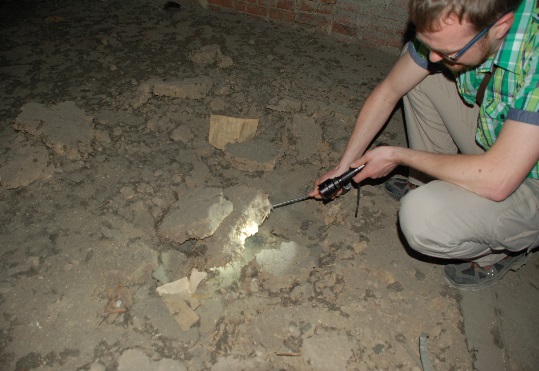 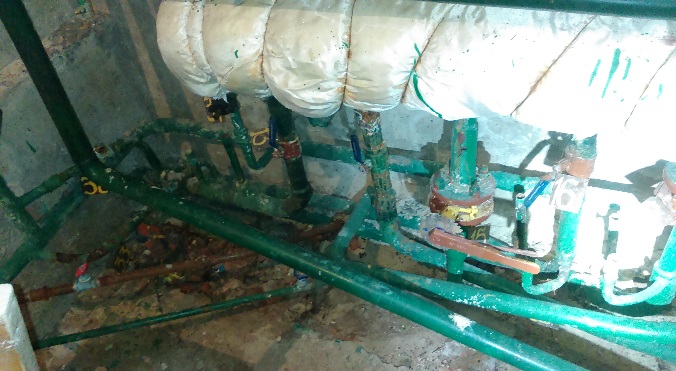 6
Звіт та поточні результати
[Speaker Notes: Енергоаудит – це систематична процедура для отримання належної інформації щодо профілю енергоспоживання в будівлі чи групі будівель, промислової чи комерційної організації, приватної чи державної установи, або сфери послуги, ідентифіковані та кількісно вимірювані економічно доцільні можливості з підвищення енергоефективні та звіт про результати (Директива ЄС щодо енергоефективності) . Кожен енергоаудитор має власний спосіб досягнення поставленої цілі: розуміння де, коли, чому та як споживають енергію в будівлі, зокрема:
Шлях та спосіб потрапляння енергії до будівлі,
Місце та мета її споживання,
Будь-які аномальні розбіжності між отриманою енергією та споживанням; 
Способи економії та ефективнішого використання.

Енергоаудит – це взаємопов'язаний процес; загалом, це основні кроки, які передбачено в процесі енергоаудиту житлової будівлі:
0.    Власники житла чи Спілка власників житла приймає рішення щодо проведення енергоаудиту. Роль координатора (наприклад, агентства з питань енергетики та ГО), інформаційні кампанії та програми підтримки – дуже важливі на цій стадії, де відбувається підвищення обізнаності Спілки власників житла та сприяння ринку проведення енергоаудиту. 
Першим кроком для енергоаудитора є отримання базової інформації про будівлю перед проведенням перевірки. Це можливо за допомогою отримання поточної документації на будівлю (паспортної та проектної документації, схем тощо) та попередніх даних щодо енергоспоживання (наприклад, споживання теплової енергії та гарячої води тощо).   
Збір даних та їх аналіз. Так, енергоаудитор вже перед проведенням перевірки отримує дані про будівлю, а будь-яку втрачену інформацію можуть обговорювати в процесі перевірки. На цій стадії енергоаудитор за допомогою зібрання даних щодо енергоспоживання може встановити основну інформацію щодо будівлі та на підставі типових критеріїв оцінки може сформувати бачення рівня енергоефективності будівлі. Профілювання даних енергоспоживання допомагає ідентифікувати аномальне споживання енергії, що не відображено в сумарних даних; наприклад, навантаження, яке спостерігають тоді, коли його не повинно бути, та системи, які неналежно розраховано.
Перевірка будівлі – це дуже важливий крок у проведенні енергетичного аудиту. Енергоаудитор повинен перевірити всі елементи будівлі та інженерних систем із розумінням рівня поточної ефективності енергоспоживання та фізичних умов.  Переговори з орендарями приміщення та технічними працівниками протягом перевірки допомагають зрозуміти спосіб використання та роботи будівлі.  Якщо на стадії 3 зібраних даних недостатньо, енергоаудитор може також вирішити встановити спостережне обладнання.     
Після проведення всіх цих заходів, енергоаудитор отримує всю необхідну інформацію для завершення своєї роботи. Спочатку аудитор повинен отримати повну та ратифіковану модель енергоспоживання та загального балансу, що є наріжним каменем, щодо якого можуть оцінювати всі запропоновані заходи забезпечення енергоефективності.
На цій стадії на підставі перевірки будівлі та очікувань Спілки власників житла, енергоаудитор пропонує ряд заходів підвищення енергоефективності. Щодо запропонованих заходів повинні проводити економічний та фінансовий аналізи, із кількісним вираженням енергозбереження (у МВт*год та євро) та очікувані інвестиційні витрати (євро) (див. Модуль 3). У роботі з Фондом енергоефективності, енергоаудитор протягом цього процесу повинен також звернути особливу увагу на визначення:
Критичних технічних та структурних питань для підтвердження енергоаудиту (див. Модуль 2.4);
Небезпечні матеріали (див. Модуль  2.5.1 і 2.5.2).
Останнім кроком у цьому процесі є підготовка детального звіту, який підсумовує всі результати та його надання Спілці власників житла. 
_________________________________________________________________
_________________________________________________________________
_________________________________________________________________
_________________________________________________________________
_________________________________________________________________
_________________________________________________________________
_________________________________________________________________
_________________________________________________________________
_________________________________________________________________
_________________________________________________________________
_________________________________________________________________]
2.1. Вхідні дані щодо енергоаудиту
Плани будівель (інвентарна документація), інша наявна документація (напр. щодо впроваджених заходів)
Щомісячне споживання тепла (чи палива) МВт*год у будівлі протягом щонайменше 3 років 
Щомісячне споживання гарячої та/або холодної води (м3/міс.) протягом щонайменше 3 років
Дата початку та завершення опалювального сезону протягом останніх 3 років
Щомісячна зовнішня температура повітря протягом щонайменше 3 років
Щомісячне споживання електроенергії в будівлі та в приміщеннях загального користування будівлі протягом останніх 3 років
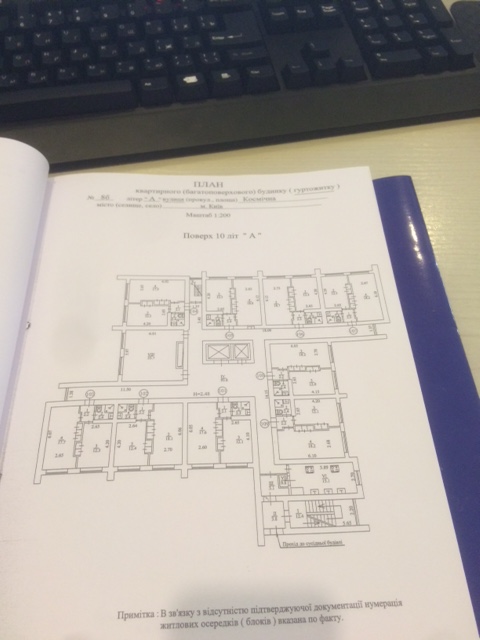 [Speaker Notes: Першим кроком для енергоаудитора є отримання базових знань про будівлю перед проведенням перевірки. Це можливо за допомогою отримання поточної документації на будівлю (паспортної та проектної документації, схем тощо) та попередніх даних щодо енергоспоживання (наприклад, споживання теплової енергії та гарячої води тощо).   

Плани будівель – дуже важливе джерело інформації. Енергоаудитор отримує важливу геометричну інформацію щодо будівлі (площу стін, площу вікон тощо), що потім може проходити перехресний контроль протягом перевірки. Уже на цій стадії енергоаудитор отримує картину основної конфігурації будівлі (дах/горище, підвал, сходи, квартири тощо), враховуючи кондиціонований поверх. 

Дані споживання енергії повинні відповідати метрам теплопроводу, що встановлено в будівлі:
Часто в будівлях вимірюють тільки загальне споживання енергії; енергоаудитор повинен вимагати дані цих вимірювань замість окремо наведеної інформації (наприклад, про споживання теплоенергії та гарячої води);
Загалом, енергоаудитор повинен також вимагати інформацію щодо методології, що використовують для опалення будівлі й споживання гарячої води в будівлі.  
Бажано отримати інформацію за три роки, оскільки це дасть змогу вибудувати суттєву базу, що характеризує споживання енергії в будівлі.
_________________________________________________________________
_________________________________________________________________
_________________________________________________________________
_________________________________________________________________
_________________________________________________________________
_________________________________________________________________
_________________________________________________________________
_________________________________________________________________
_________________________________________________________________
_________________________________________________________________
_________________________________________________________________]
Вхідні дані для бази
ЩОМІСЯЧНЕ СПОЖИВАННЯ, ЗА ПІДРАХУНКАМИ
СПОЖИВАННЯ ЕНЕРГІЇ, МВТ*ГОД.
ЗА ОСТАННІ ТРИ РОКИ
СПОЖИВАННЯ ГАРЯЧОЇ ВОДИ, м3
ЩОМІСЯЧНЕ СПОЖИВАННЯ, ЗА ПІДРАХУНКАМИ
ТЕМПЕРАТУРА ГАРЯЧОЇ ВОДИ, °C
ВСТАНОВЛЕНО/ВИМІРЯНО
ТЕМПЕРАТУРА В ПРИМІЩЕННІ, °C
ВСТАНОВЛЕНО/ВИМІРЯНО
ЗОВНІШНЯ ТЕМПЕРАТУРА, °C
ВИМІРЯНІ ДАНІ
ТРИВАЛІСТЬ ОПАЛЮВАЛЬНОГО ПЕРІОДУ
ЗАГАЛЬНОВІДОМА ІНФОРМАЦІЯ
2.2. Попередній аналіз даних
Структурування отриманих даних
Дані про зону кондиціонування та приміщення будівлі
Дані про структури та діаграми
Співвідношення між споживанням та погодними умовами
Підрахунок інтенсивності споживання електроенергії та еталонне порівняння
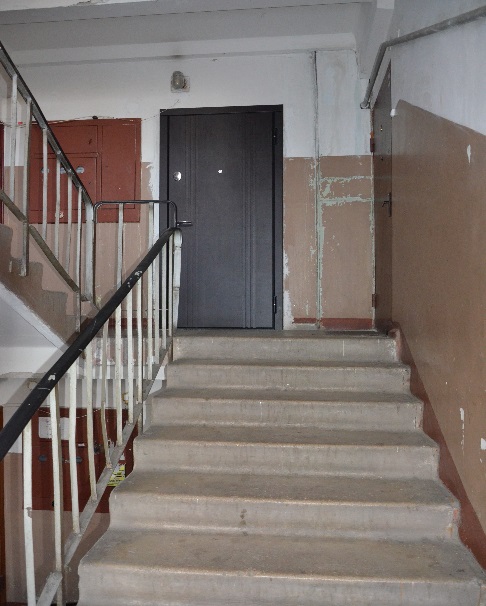 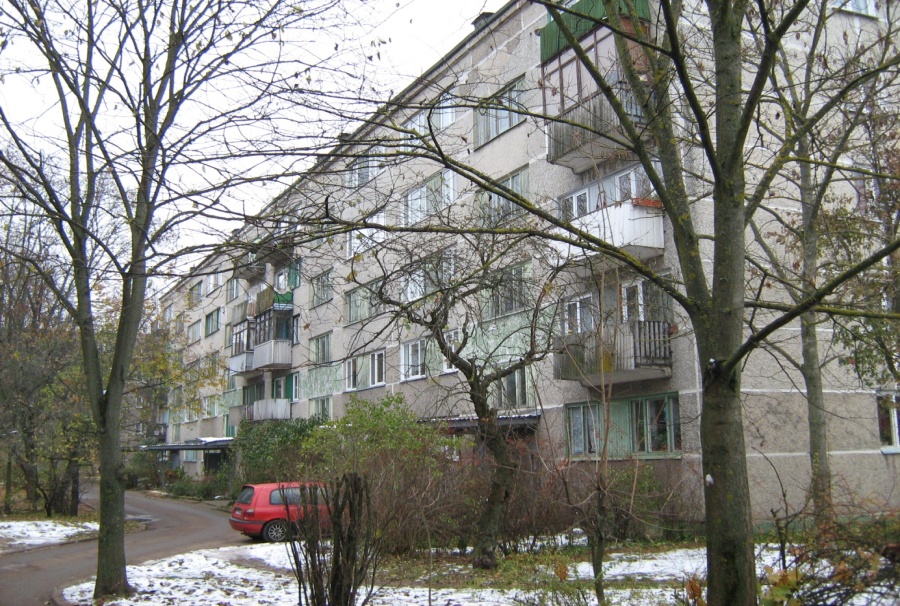 Сходова клітка
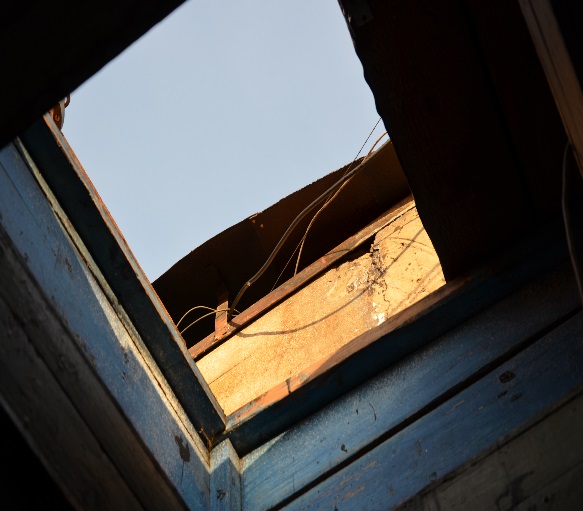 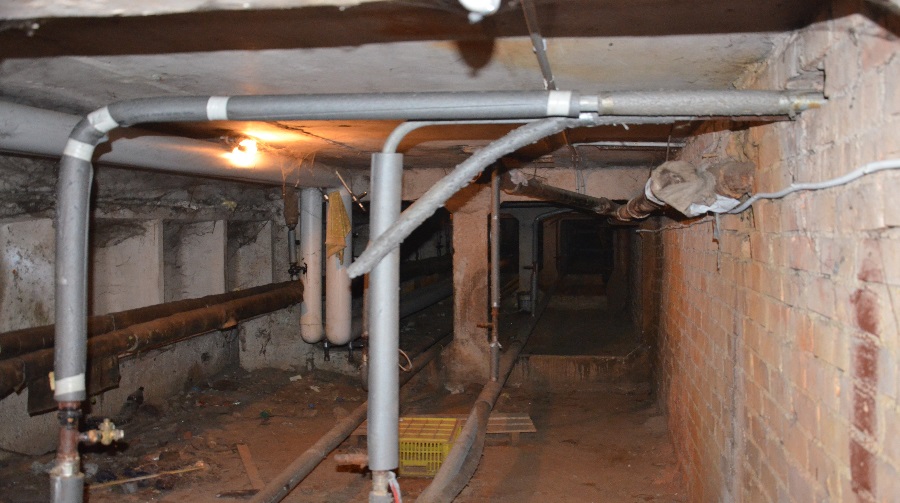 Підвал
Вихід на дах
[Speaker Notes: Зібрані дані аналізує енергоаудитор для отримання повної картини будівлі перед перевіркою, а також для розуміння, якої інформації не вистачає. Цю інформацію можуть також збирати та вимагати під час перевірки будівель. 
На цій стадії енергоаудитор за допомогою зібраних даних може структурувати зібрані дані, зрозуміти структури й діаграми та встановити базові дані щодо будівлі. Підрахувавши інтенсивність споживання енергії та порівнявши ці дані з даними про погодні умови, енергоаудитор може отримати інформацію про рівень енергоефективності будівлі відповідно до відомих критеріїв. Профілювання даних енергоспоживання допомагає ідентифікувати аномальне споживання енергії, що не відображено в сумарних даних, наприклад, навантаження, яке спостерігають тоді, коли його не повинно бути, та системи, які неналежно розраховано.
На наступних сторінках подано декілька прикладів. Технічні модулі цього навчального матеріалу дають додаткові приклади та пояснення щодо аналізу й обробки попередніх даних щодо будівлі. 
_________________________________________________________________
_________________________________________________________________
_________________________________________________________________
_________________________________________________________________
_________________________________________________________________
_________________________________________________________________
_________________________________________________________________
_________________________________________________________________
_________________________________________________________________
_________________________________________________________________]
Приклад структурованих зібраних даних
[Speaker Notes: Дані можна отримати з реєстраційних журналів, рахунків, документів, електронних листів та факсу. Першим завданням є зібрати їх у форматі таблиці в програмах, що дають змогу подальшого аналізу, наприклад, Excel.
Цей приклад таблиці, підготовленої на підставі даних за три роки, яку енергоаудитор створив щодо даних, які стосуються загального енергоспоживання (МВт*год/міс.) та побутового споживання гарячої води (м3/міс.) для житлових будівель. 
_________________________________________________________________
_________________________________________________________________
_________________________________________________________________
_________________________________________________________________
_________________________________________________________________
_________________________________________________________________
_________________________________________________________________
_________________________________________________________________
_________________________________________________________________
_________________________________________________________________]
Діаграми та порівняння - приклад
Споживання теплової енергії
МВт*год
Січень 2016
Лінійна діаграма
(Підбір методом найменших квадратів)
Жовтень 2018
Місяці
[Speaker Notes: Зліва: проста діаграма кривої, де споживання теплової енергії графічно нанесено за місяцями за три роки зібраних даних. Ця схема допомагає підсумувати інформацію послідовно, але не дає чіткого аналізу. Загальна діаграма показує зменшення споживання теплової енергії з 2016 до 2018. 
Справа: ця схема є дуже важливим джерелом інформації. Дані про щомісячне споживання енергії зображують графічно відповідно до середньої щомісячної зовнішньої температури. Діаграма показує зростання споживання зі зниженням зовнішньої температури. У цьому прикладі є щонайменше дві точки, що відображають аномальне явище:
Лютий 2016  –  за середньої зовнішньої температури +1,1°C споживання 73,7 МВт*год. Та ж будівля в січні 2016  за температури -5.1°C  спожила 77,6 МВт*год, а в січні 2018 за -6.0°C - спожила 73,0МВт*год. Яка ж проблема сталася цього разу – потрібно з'ясувати. 
Жовтень 2018  –  за середньої зовнішньої температури +5,7°C споживання 10,5 МВт*год. Та ж будівля в листопаді 2017 за температури 5,2°C спожила 41,2 МВт*год. У цьому разі система опалення не працювала декілька днів через позаплановий ремонт. 
_________________________________________________________________
_________________________________________________________________
_________________________________________________________________
_________________________________________________________________
_________________________________________________________________
_________________________________________________________________
_________________________________________________________________
_________________________________________________________________
_________________________________________________________________
_________________________________________________________________]
Приклад еталонного порівняння
Збудовано в 1980 році
П'ять поверхів 
Зона кондиціонування 2456 м2
Споживання теплової енергії
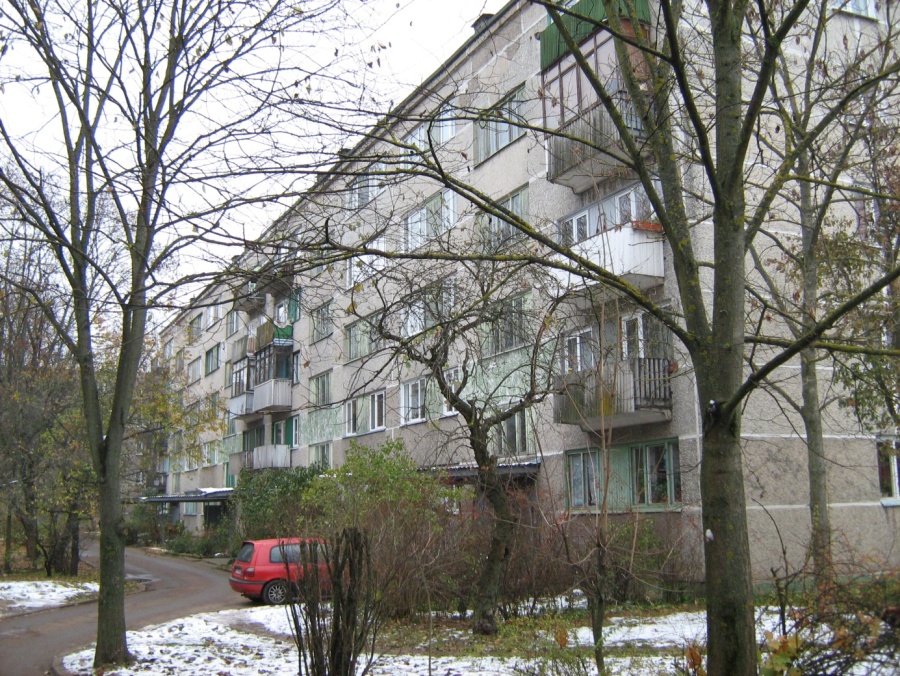 [Speaker Notes: Енергоспоживання будівлі часто вимірюють порівнянням її споживання зі споживанням інших будівель такого ж типу та використання зазвичай через застосування еталонного порівняння. Еталонне порівняння здебільшого робить форму інтенсивності енергоспоживання вираженою, наприклад, у формі конкретного енергоспоживання, наприклад, кВт*год на кв. м чи подібне.  Використання спеціальних одиниць робить еталонне порівняння легшим для розуміння та дає змогу порівняти конкретну будівлю з іншими.
Це також допомагає зрозуміти потенціал енергоефективності.
_________________________________________________________________
_________________________________________________________________
_________________________________________________________________
_________________________________________________________________
_________________________________________________________________
_________________________________________________________________
_________________________________________________________________
_________________________________________________________________
_________________________________________________________________
_________________________________________________________________]
4. Перевірка будівель
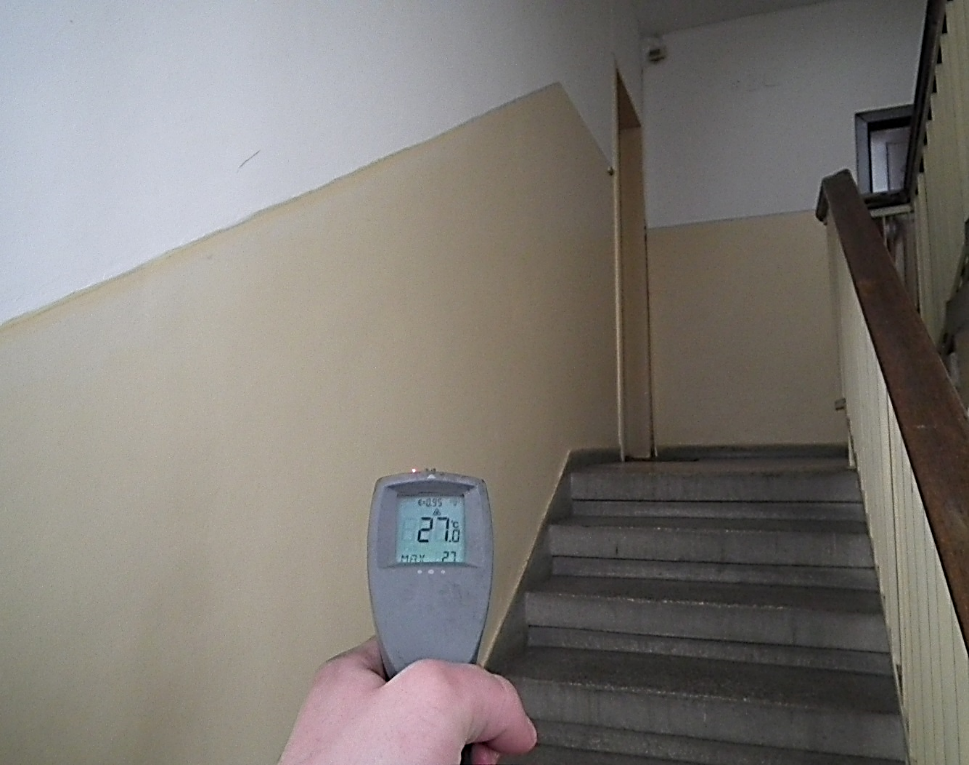 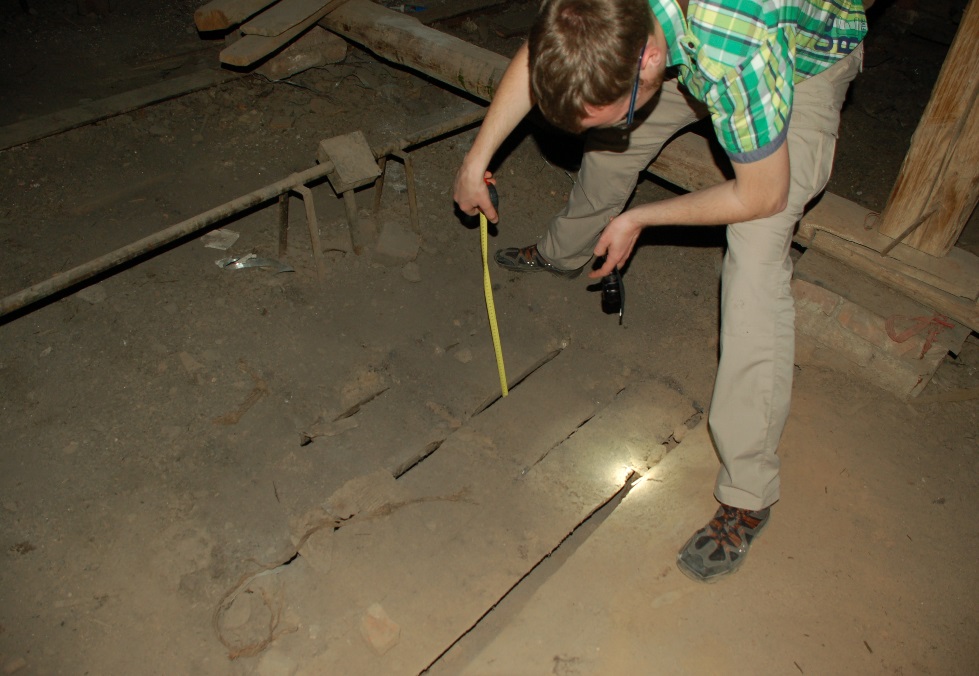 Вимірювання
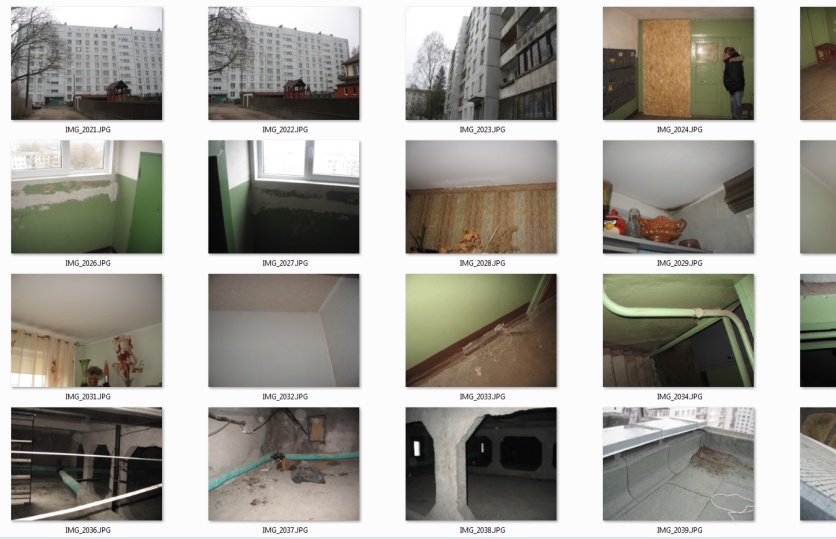 [Speaker Notes: Загалом, протягом перевірки будівлі Енергоаудитор повинен:
Відзняти відповідні фото всіх елементів будівлі та інженерних систем – досвідчений енергоаудитор, залежно від розміру та стану будівлі, робить до 300 фото.
Зробити важливі вимірювання для підготовки звіту щодо енергоаудиту, зокрема розмірів вікон та дверей та товщини елементу оздоблення.
Визначити матеріали оздоблення (стін, даху, горища, стелі тощо), типи вікон (старі дерев'яні вікна, нові з подвійним склом, нові з потрійним склом, пластикові, алюмінієві, чи дерев'яні рами тощо) та дверей.
Перевірити умови та робочі параметри інженерних систем будівлі (споживання теплоенергії, побутове споживання гарячої води, вентиляції),
Опитування мешканців, перевірки скарг щодо теплового комфорту, намагаючись отримати інформацію щодо внутрішньої температури протягом опалювального періоду чи інших проблем, які стосуються будівлі (постачання води, погана вентиляція, сирість, протікання тощо). 
Виміряти внутрішню температуру повітря, поверхонь оздоблення будівель і систем теплопостачання та гарячої води.
_________________________________________________________________
_________________________________________________________________
_________________________________________________________________
_________________________________________________________________
_________________________________________________________________
_________________________________________________________________
_________________________________________________________________
_________________________________________________________________
_________________________________________________________________
_________________________________________________________________
_________________________________________________________________]
Що потрібно перевірити під час перевірки будівель
Фасад будівлі
Інженерні системи
Теплопункт/котельня
Система опалення
Побутова система гарячого водопостачання
Вентиляційна система
Підвал
Горище 
Дах 
Сходова клітка
Квартири
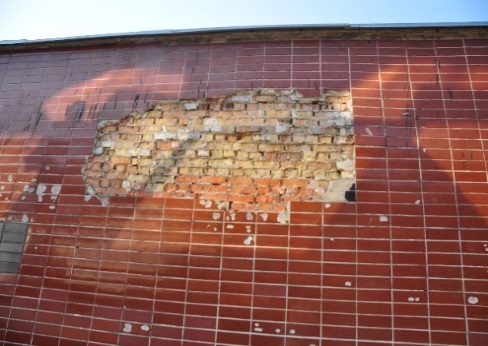 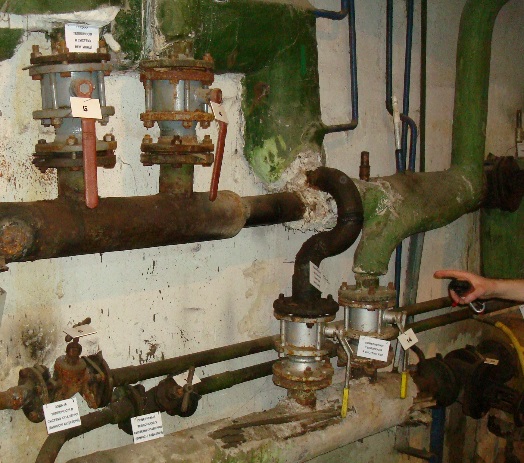 [Speaker Notes: Протягом перевірки енергоаудитор повинен перевірити всі елементи будівлі:
Фасад будівлі
Теплопункт 
Підвал
Горище
Дах
Сходи
Квартири
_________________________________________________________________
_________________________________________________________________
_________________________________________________________________
_________________________________________________________________
_________________________________________________________________
_________________________________________________________________
_________________________________________________________________
_________________________________________________________________
_________________________________________________________________
_________________________________________________________________
_________________________________________________________________]
4.1. Фасад будівлі
Кількість та тип замінених вікон/зовнішніх дверей
Відкриті вікна
Якість замінених вікон та дверей
Тріщини та дефекти стін
Балкони/лоджії
Стан цоколю та тротуару довкола будівлі
Вжиті заходи (утеплення торців, бік утеплених стін)
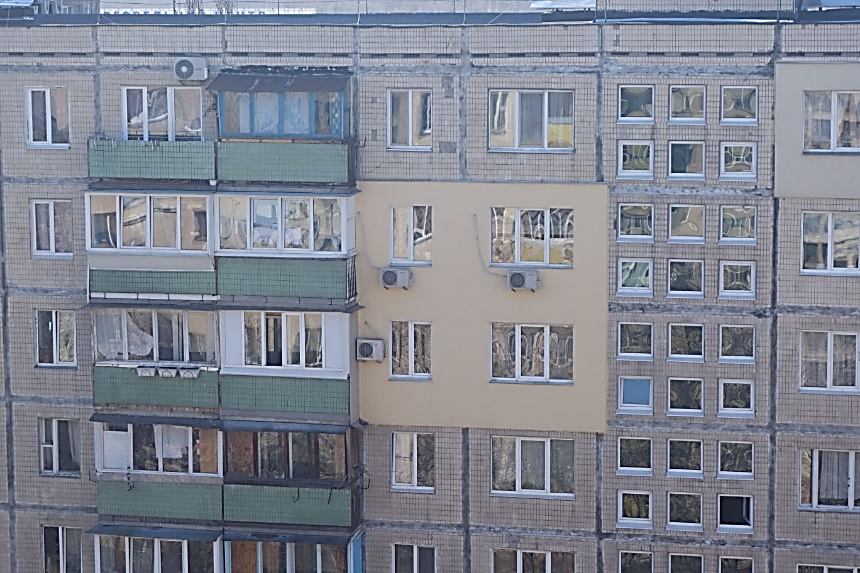 [Speaker Notes: Це перелік питань, які потрібно уважно вивчити під час перевірки фасаду будівлі. Енергоаудитор повинен записувати всі проблеми та інформацію, зробити фото всіх цих елементів. Для високих будівель (>9 поверхів), рекомендовано використовувати фотоапарати з хорошим оптичним зумом. 
Протягом цієї частини перевірки енергоаудитор також оцінює стан цоколю, тротуару та насаджень (дерев і кущів) довкола будівлі. Ця інформація допомагає зрозуміти, які технічні рішення можуть бути необхідними для переоснащення цоколя та фундаменту та для розуміння того, чи можуть насадження бути проблемою для встановлення риштування під час будівельних робіт. 
_________________________________________________________________
_________________________________________________________________
_________________________________________________________________
_________________________________________________________________
_________________________________________________________________
_________________________________________________________________
_________________________________________________________________
_________________________________________________________________
_________________________________________________________________
_________________________________________________________________
_________________________________________________________________]
4.2. Інженерні системи
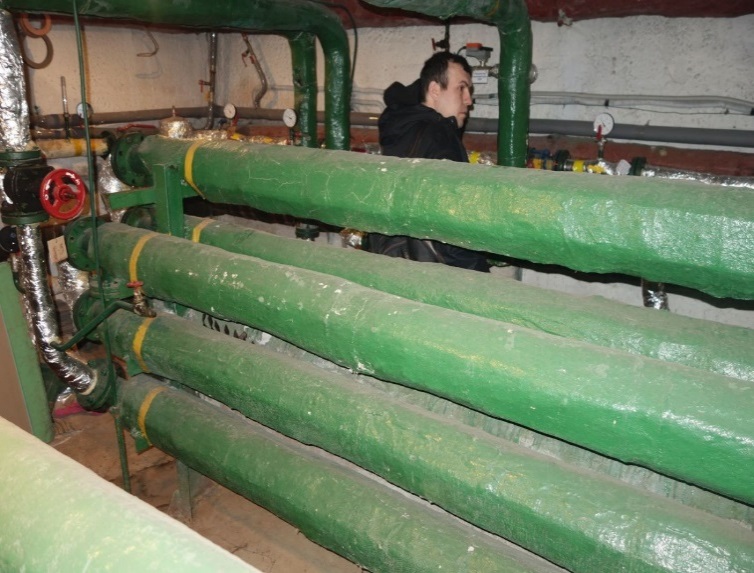 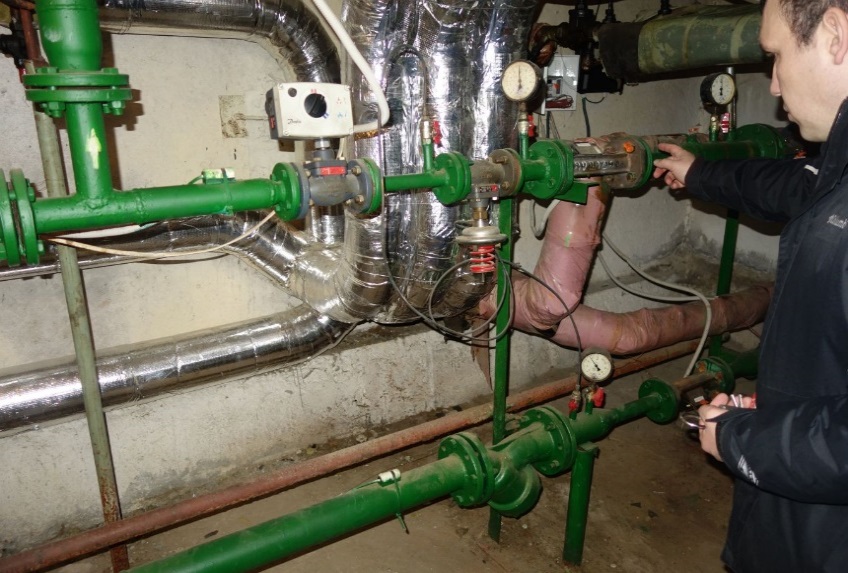 Тип теплопункту/тип котельні
Вимірювання теплоспоживання/споживання палива
Циркуляційний насос
Радіатор опалення
Стан труб та якість технічної ізоляції
Система автоматизації системи опалення будівлі
Тип системи опалення та їх стан (конфігурація, елементи опалення, контролю)
Тип системи вентиляції та її стан
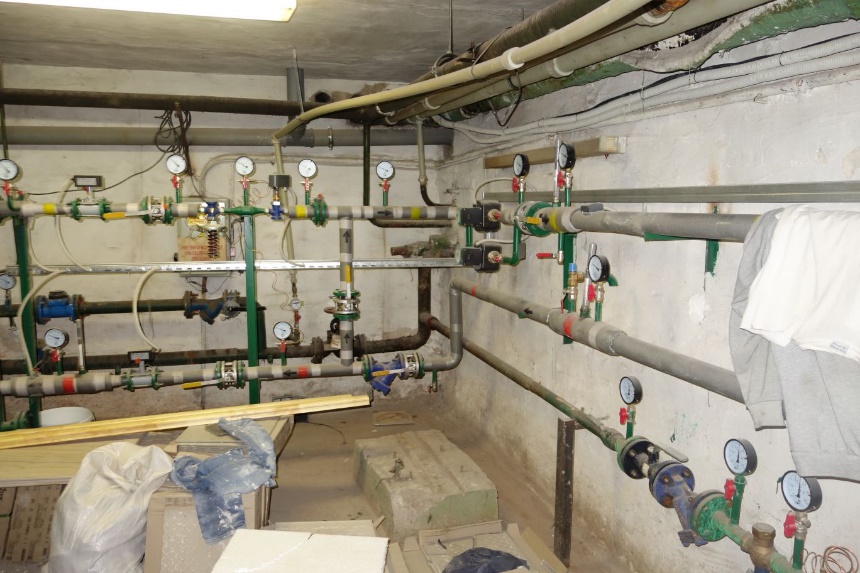 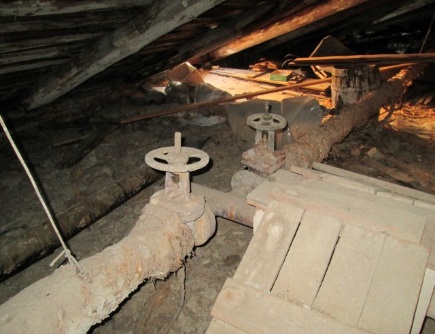 [Speaker Notes: Це перелік питань, які потрібно уважно вивчити під час перевірки інженерних систем. Енергоаудитор повинен записувати всі проблеми та інформацію й зробити фото всіх цих систем. Розуміння роботи й стану ремонту цих систем є лише частиною роботи.
Інженерні мережі й компоненти після цього перевіряють в іншій частині будівлі.
_________________________________________________________________
_________________________________________________________________
_________________________________________________________________
_________________________________________________________________
_________________________________________________________________
_________________________________________________________________
_________________________________________________________________
_________________________________________________________________
_________________________________________________________________
_________________________________________________________________
_________________________________________________________________]
4.3. Підвал
Стан інженерних мереж (трубопроводи тепло- та водопостачання, стан теплоізоляції)
Стан підвальної плити перекриття
Стан стіни підвалу та підлоги
Вікна підвалу та/або вентиляційні люки (також варто взяти до уваги, чи запобігають вони потраплянню тварин до підвалу, чи в підвалі вже є тварини)
Опалюваний чи неопалюваний підвал 
Температура повітря в підвалі
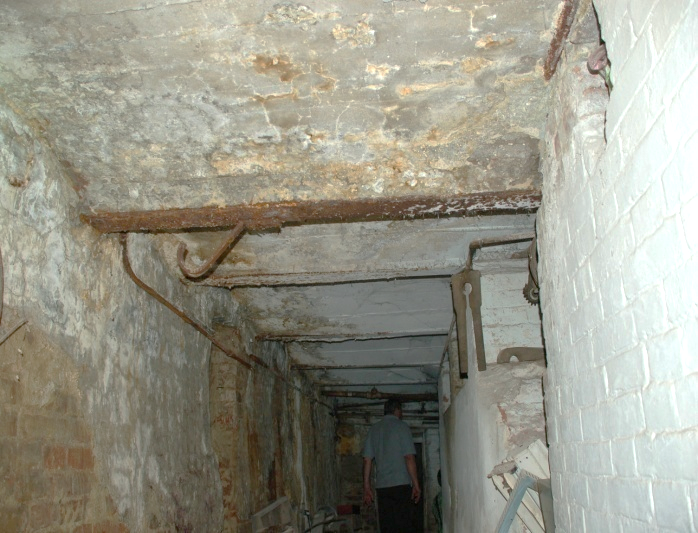 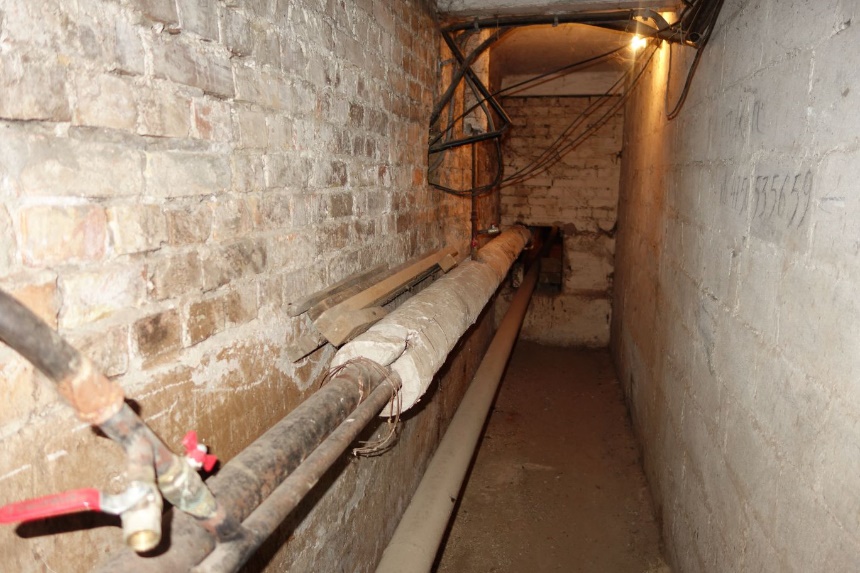 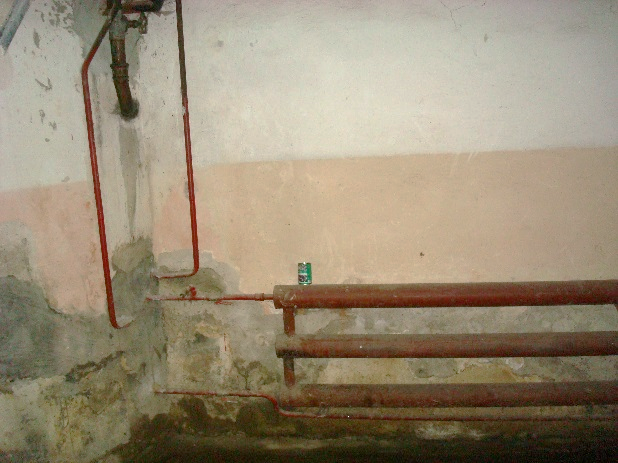 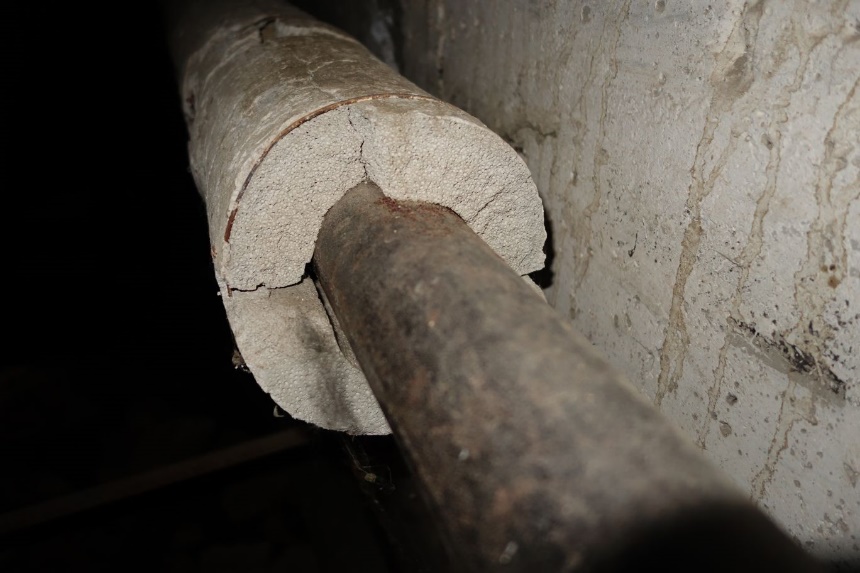 [Speaker Notes: _________________________________________________________________
_________________________________________________________________
_________________________________________________________________
_________________________________________________________________
_________________________________________________________________
_________________________________________________________________
_________________________________________________________________
_________________________________________________________________
_________________________________________________________________
_________________________________________________________________
_________________________________________________________________]
4.4. Горище
Матеріал, який використовують для підлоги горища та його товщина
Протікання даху та/або інші технічні проблеми
Стан ізоляції труб
Температура повітря на горищі
Вентиляція горища
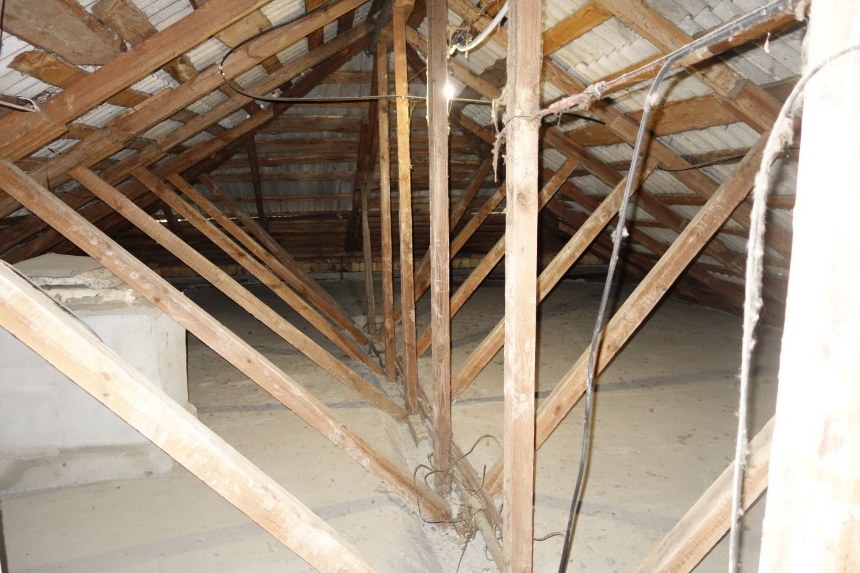 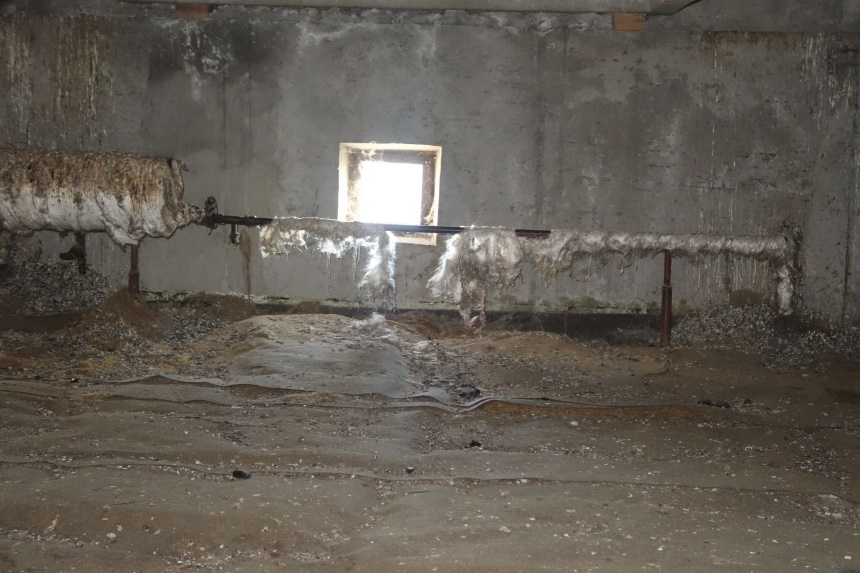 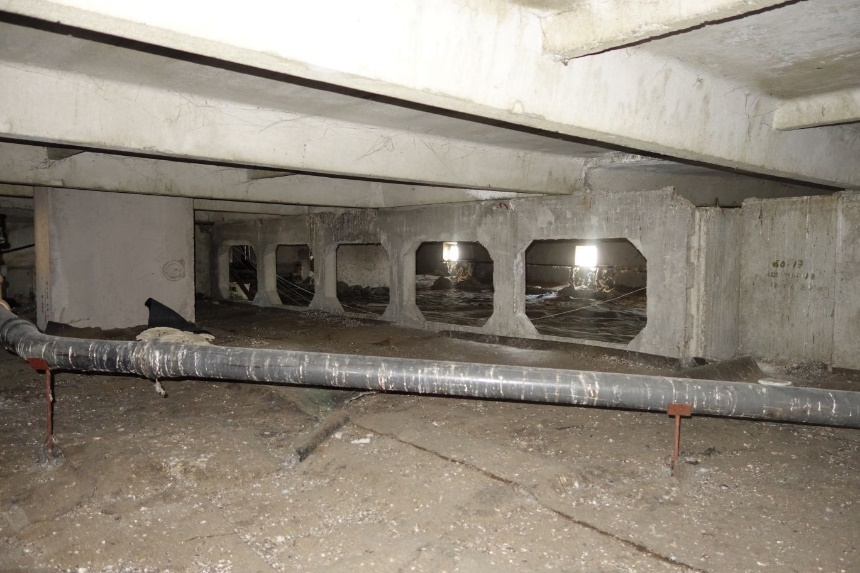 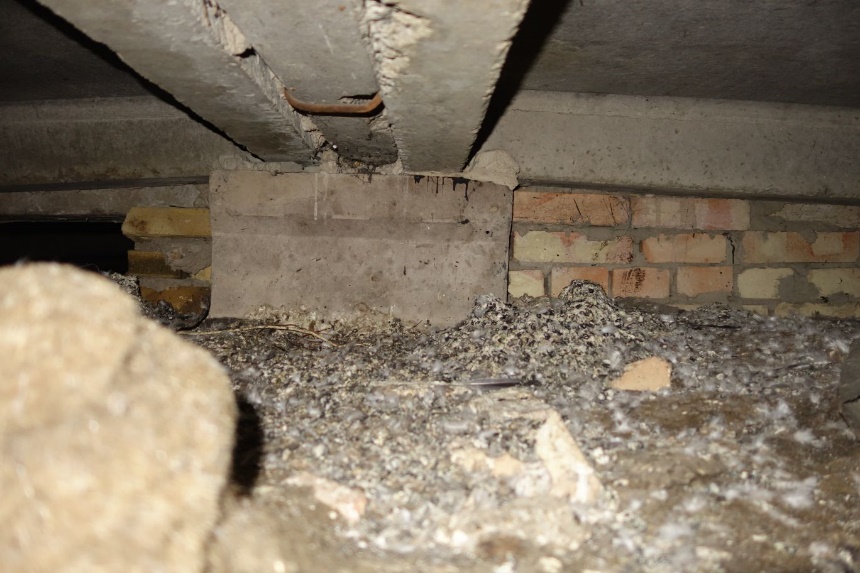 [Speaker Notes: Це перелік питань, які потрібно уважно вивчити протягом перевірки горища будівлі. Енергоаудитор повинен записувати всі проблеми та інформацію й зробити фото. 
_________________________________________________________________

_________________________________________________________________
_________________________________________________________________
_________________________________________________________________
_________________________________________________________________
_________________________________________________________________
_________________________________________________________________
_________________________________________________________________
_________________________________________________________________
_________________________________________________________________
_________________________________________________________________
_________________________________________________________________]
4.5. Дах
Стан та матеріал даху 
Перевірка вентиляційних шахт щодо потоку повітря
Стан системи збору дощової води
Ідентифікація технічних проблем
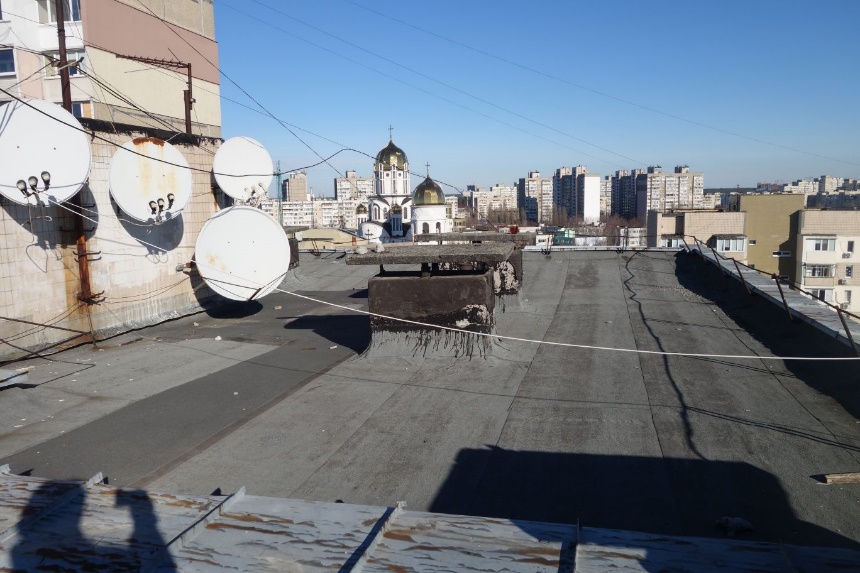 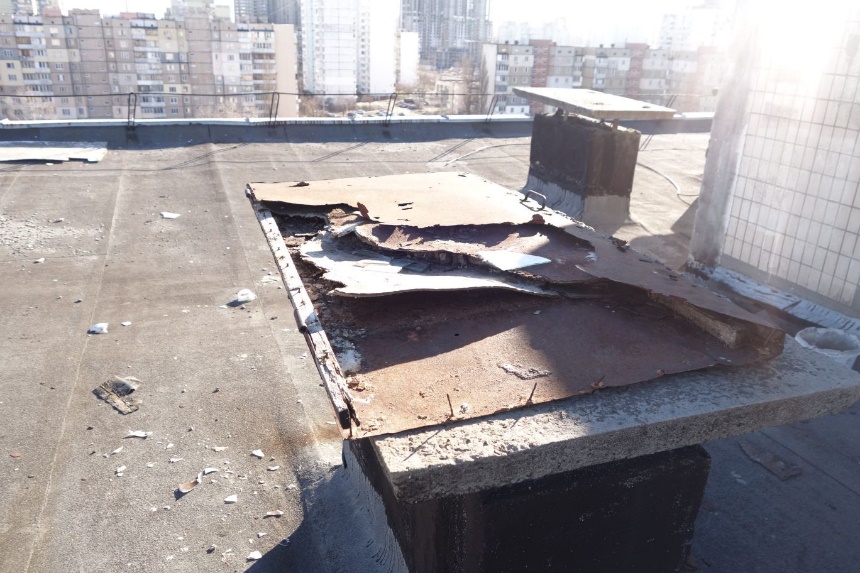 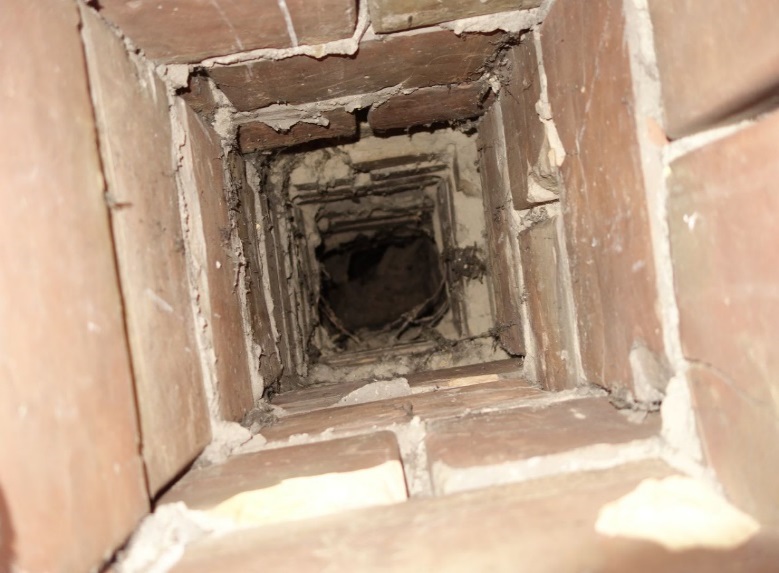 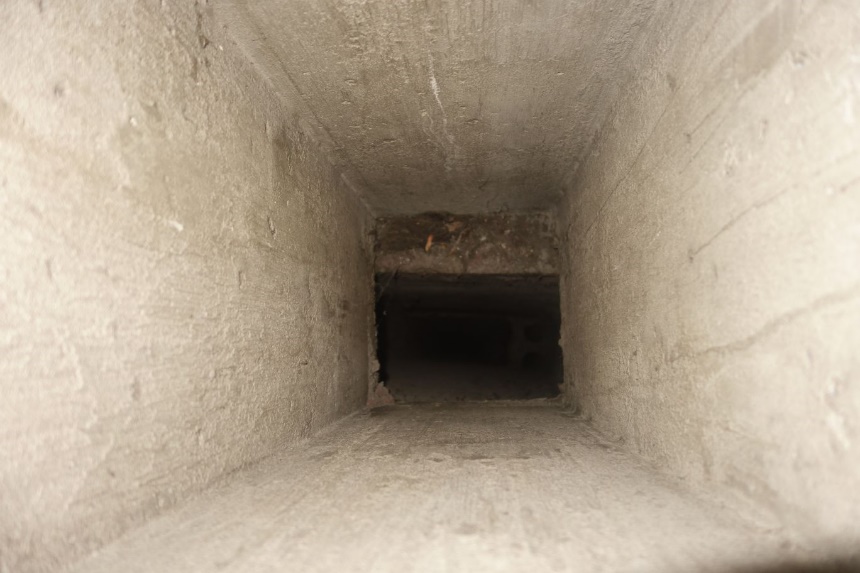 [Speaker Notes: _________________________________________________________________
_________________________________________________________________
_________________________________________________________________
_________________________________________________________________
_________________________________________________________________
_________________________________________________________________
_________________________________________________________________
_________________________________________________________________
_________________________________________________________________
_________________________________________________________________
_________________________________________________________________]
4.6. Сходи
Параметри вікон та дверей
Товщина та матеріал стін
Температура повітря
Тріщини в стінах, просочування води, витоки 
Стан вхідних дверей, ізоляція дверей, пружин замикання дверей
Опалювані чи неопалювані сходові клітки
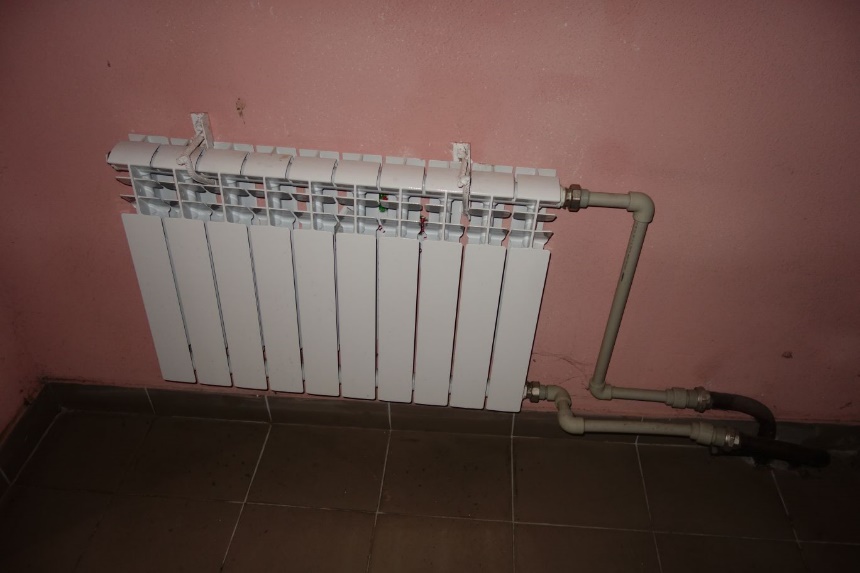 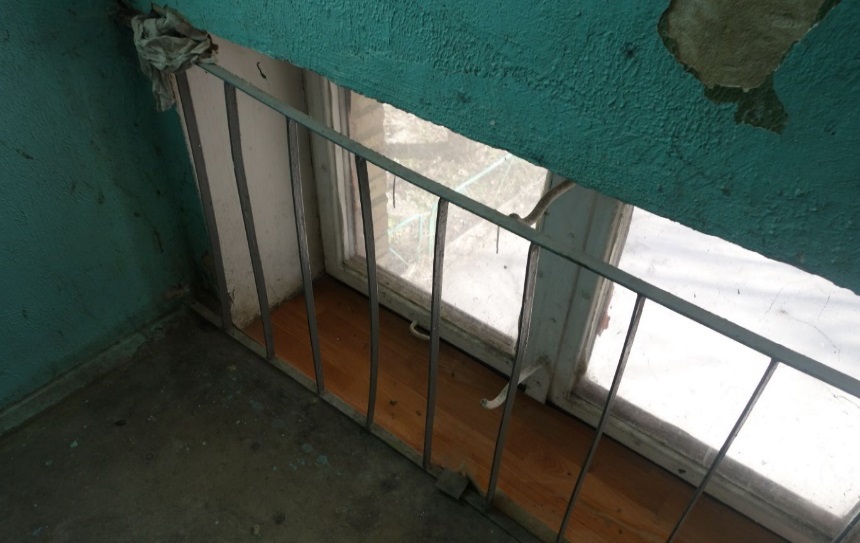 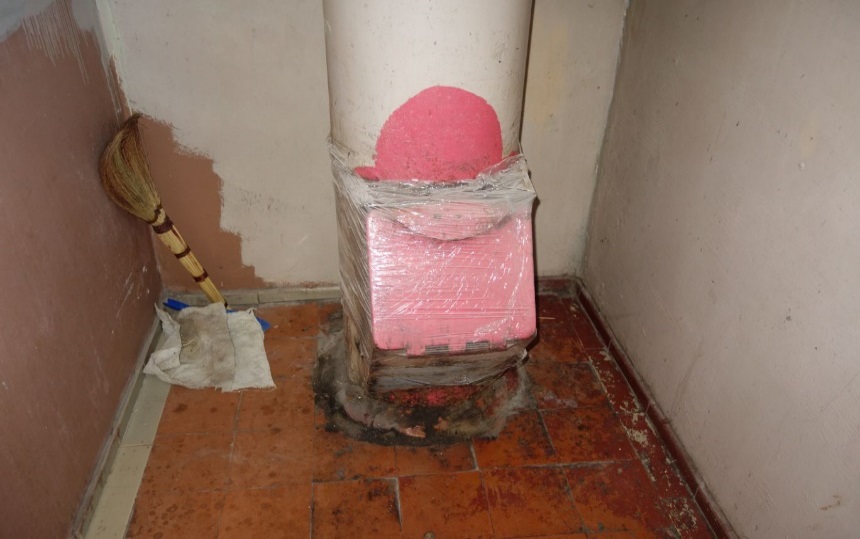 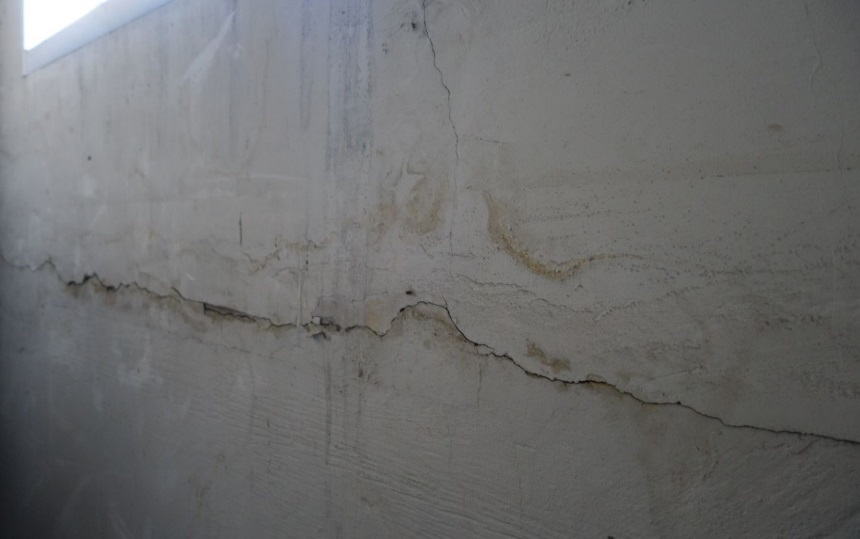 [Speaker Notes: Це перелік питань, які потрібно уважно вивчити під час перевірки сходової клітки. Енергоаудитор повинен записувати всі проблеми й інформацію та зробити фото. 
_________________________________________________________________
_________________________________________________________________
_________________________________________________________________
_________________________________________________________________
_________________________________________________________________
_________________________________________________________________
_________________________________________________________________
_________________________________________________________________
_________________________________________________________________
_________________________________________________________________
_________________________________________________________________]
4.7. Квартири
Температура повітря в приміщенні
Параметри вікон
Товщина стін
Температура поверхні зовнішніх конструкцій огородження
Утворення плісняви
Тип системи опалення
Температура гарячої води, циркуляція гарячої води у ванних кімнатах
Кондиціонування та робота вентиляційних люків
Опитування мешканців будівлі
Одно- чи двотрубна система опалення
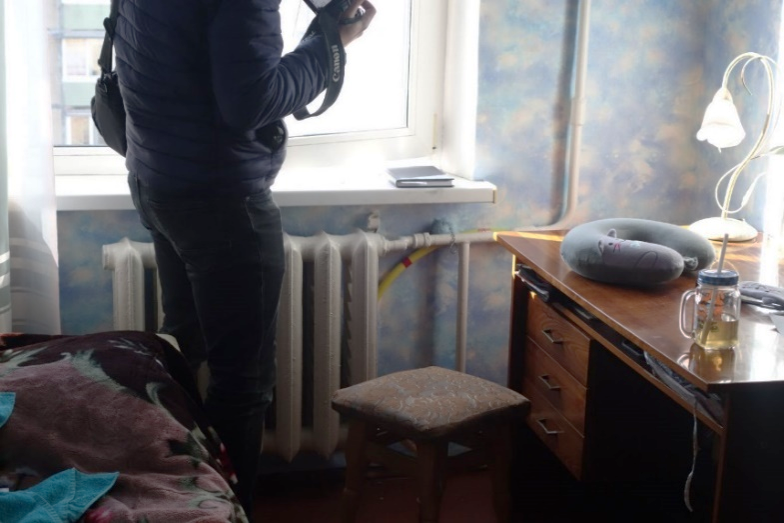 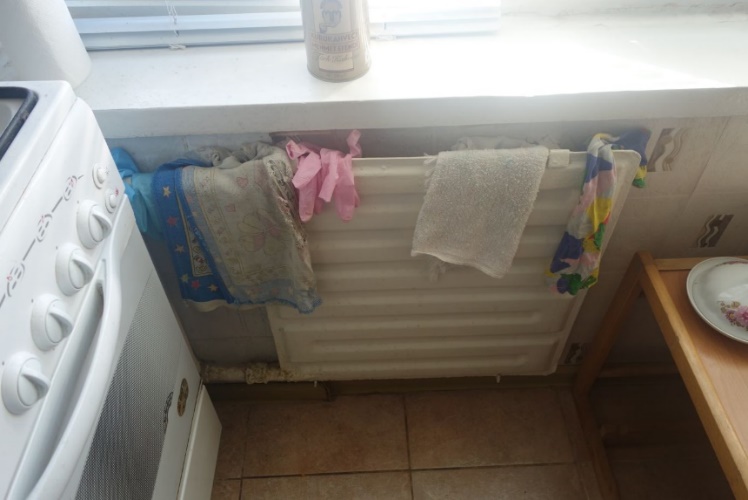 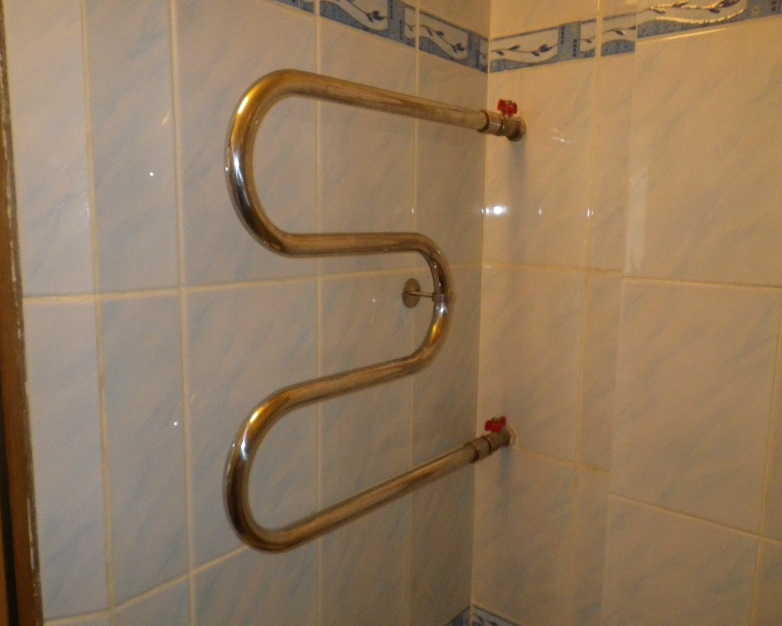 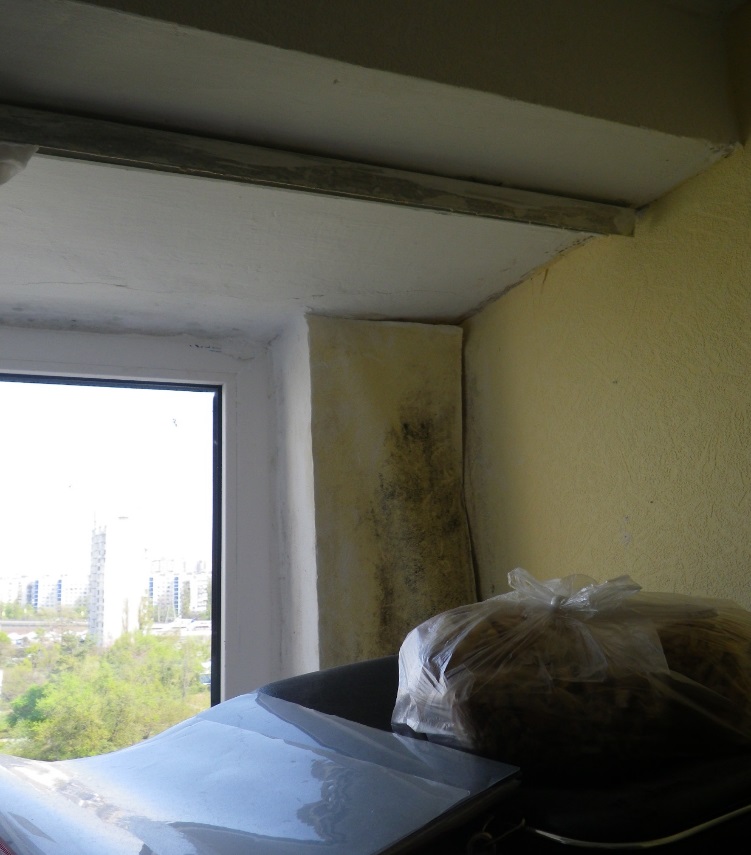 [Speaker Notes: Під час перевірки будівель енергоаудитор повинен запланувати візит до декількох квартир, а також мати змогу поспілкуватися й опитати кілька мешканців.
_________________________________________________________________
_________________________________________________________________
_________________________________________________________________
_________________________________________________________________
_________________________________________________________________
_________________________________________________________________
_________________________________________________________________
_________________________________________________________________
_________________________________________________________________
_________________________________________________________________
_________________________________________________________________]
5. Обладнання для проведення енергоаудиту
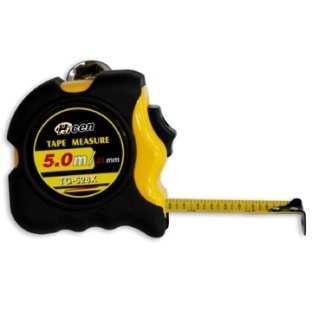 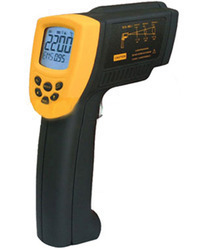 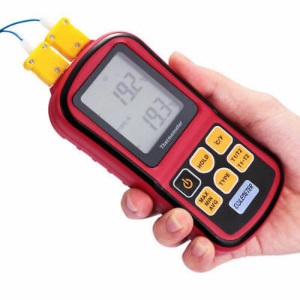 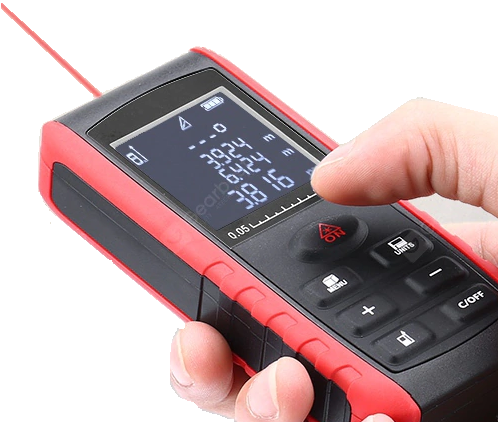 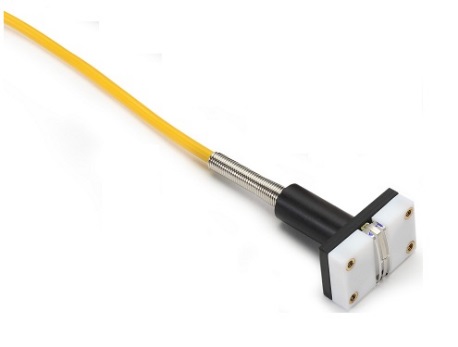 [Speaker Notes: Під час перевірки будівлі енергоаудитор повинен вжити заходів для збору належної інформації.  Це може бути просте вимірювання розміру вікон, або ж вимірювання температури в кімнаті чи концентрації CO2. Також можуть вимагатися більш комплексні вимірювання, наприклад, електронавантаження системи освітлення чи рівень потоку в трубі, а також аналіз рівня газу, який виділяється із водонагрівача, чи для визначення теплопровідності.  Модуль 2.3.1  дає детальну інформацію щодо вимірювального обладнання та приладів, також пояснює фізичні принципи та приклади.
Цей слайд показує базовий комплект інструментів, який енергоаудитор буде використовувати під час перевірки будівель.
_________________________________________________________________
_________________________________________________________________
_________________________________________________________________
_________________________________________________________________
_________________________________________________________________
_________________________________________________________________
_________________________________________________________________
_________________________________________________________________
_________________________________________________________________
_________________________________________________________________]
6. Структура звіту з енергоаудиту будівлі
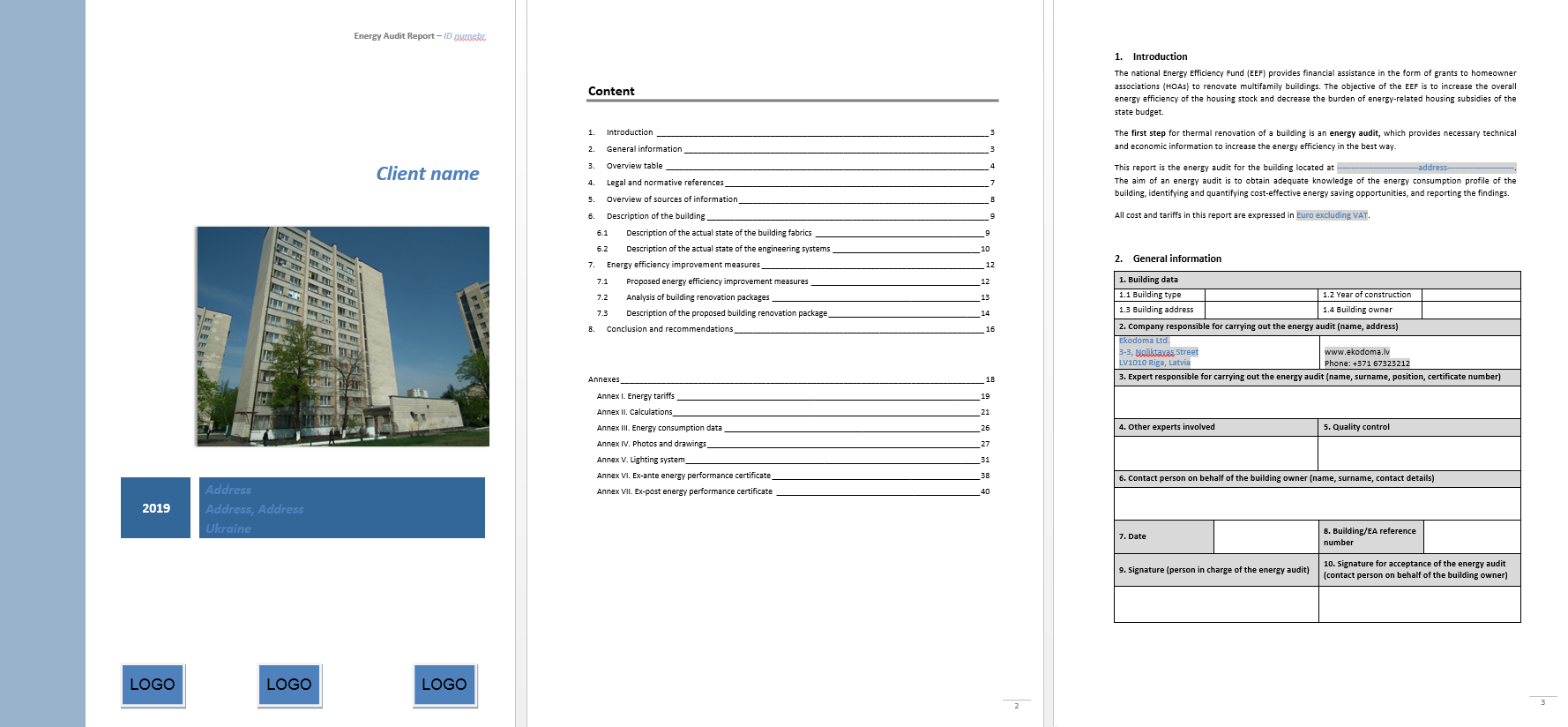 ЗРАЗОК  ЗВІТУ З
ЕНЕРГОАУДИТУ БУДІВЛІ
[Speaker Notes: Після перевірки будівель, енергоаудитор повинен розрахувати й запропонувати різні заходи підвищення енергоефективності. 
Технічні модулі цього навчального курсу надають додаткову інформацію щодо методології та методів визначення ефективності заходів підвищення енергоефективності.  
Результати енергоаудиту потрібно структурувати й зафіксувати у звіті. 
Зміст звіту  з енергоаудиту повинен відповідати його меті; наприклад, якщо енергоаудит призначений для використання  Фондом енергоефективності України, звіт повинен містити суттєву та якісну інформацію для того, щоб Спілка власників житла могла подати заяву у Фонд.
Загалом, якісний звіт енергоаудиту повинен містити такі частини:
1.	Вступ
2.	Загальна інформація про будівлю
3.	Таблиця короткого резюме
4.	Юридичні та нормативні посилання
5.	Огляд інформаційних ресурсів
6.	Опис будівлі
6.1.	Опис поточного стану структури будівлі
6.2.	Опис поточного стану інженерних систем
7.	Заходи підвищення енергоефективності
7.1. Запропоновані заходи підвищення енергоефективності
7.2. Економічний аналіз пакету ремонтних робіт
7.3. Опис запропонованого пакету ремонтних робіт
8.	Висновок та рекомендації
У формі додатку до звіту щодо енергоаудиту потрібно також врахувати іншу важливу інформацію, наприклад: тарифи на енергію, таблиці розрахунків, дані енергоспоживання, фотодокументацію й схеми, а також очікувані сертифікати енергоефективності та фактичні сертифікати енергоефективності.
Як частини цього навчального курсу надають попередньо заповнений зразок звіту енергоаудиту.
_________________________________________________________________
_________________________________________________________________
_________________________________________________________________
_________________________________________________________________
_________________________________________________________________
_________________________________________________________________
_________________________________________________________________
_________________________________________________________________
_________________________________________________________________
_________________________________________________________________
_________________________________________________________________]
7. Відповідні норми щодо вимог енергоефективності в житлових будівлях
СТАНДАРТИ-ВИМОГИ
ДБН В.2.2-15Житлові будівлі​

​ДБН В.2.6-31:2016Теплова ізоляція будівель

ДБН В.2.5-67:2013 Опалення, вентиляція та охолодження

​ДБН В.2.5-28-2018.Природне та штучне освітлення
Інформація, яку містять ці стандарти, є наріжним каменем проведення енергетичного аудиту будівель, для розуміння вимог проекту, враховуючи заходи з підвищення енергоефективності
[Speaker Notes: Найважливіші нормативні документи з енергоефективності в житлових будівлях:
ДБН В.2.2-15 Житлові будівлі​
​ДБН В.2.6-31:2016 Теплоізоляція будівель​ 
​ДБН В.2.5-67:2013 Опалення, вентиляція та охолодження
​ДБН В.2.5-28-2018 Природне та штучне освітлення 

Цей навчальний курс розроблено відповідно до цих норм. Кожен енергоаудитор повинен ознайомитися та добре знати ці норми.

_________________________________________________________________
_________________________________________________________________
_________________________________________________________________
_________________________________________________________________
_________________________________________________________________
_________________________________________________________________
_________________________________________________________________
_________________________________________________________________
_________________________________________________________________
_________________________________________________________________
_________________________________________________________________]
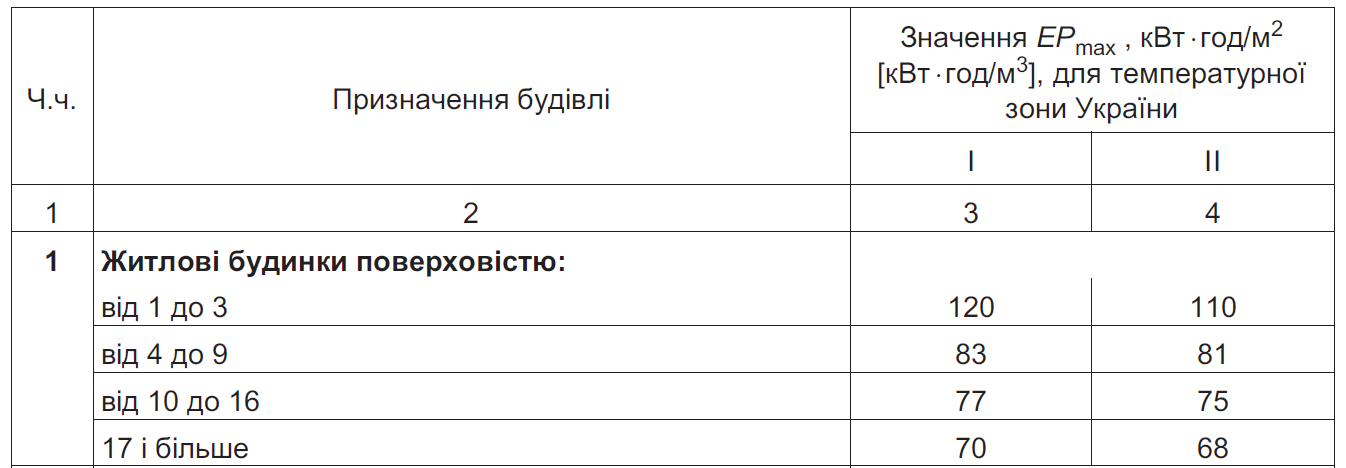 ДБН B.2.6-31:2016 – приклад вимоги
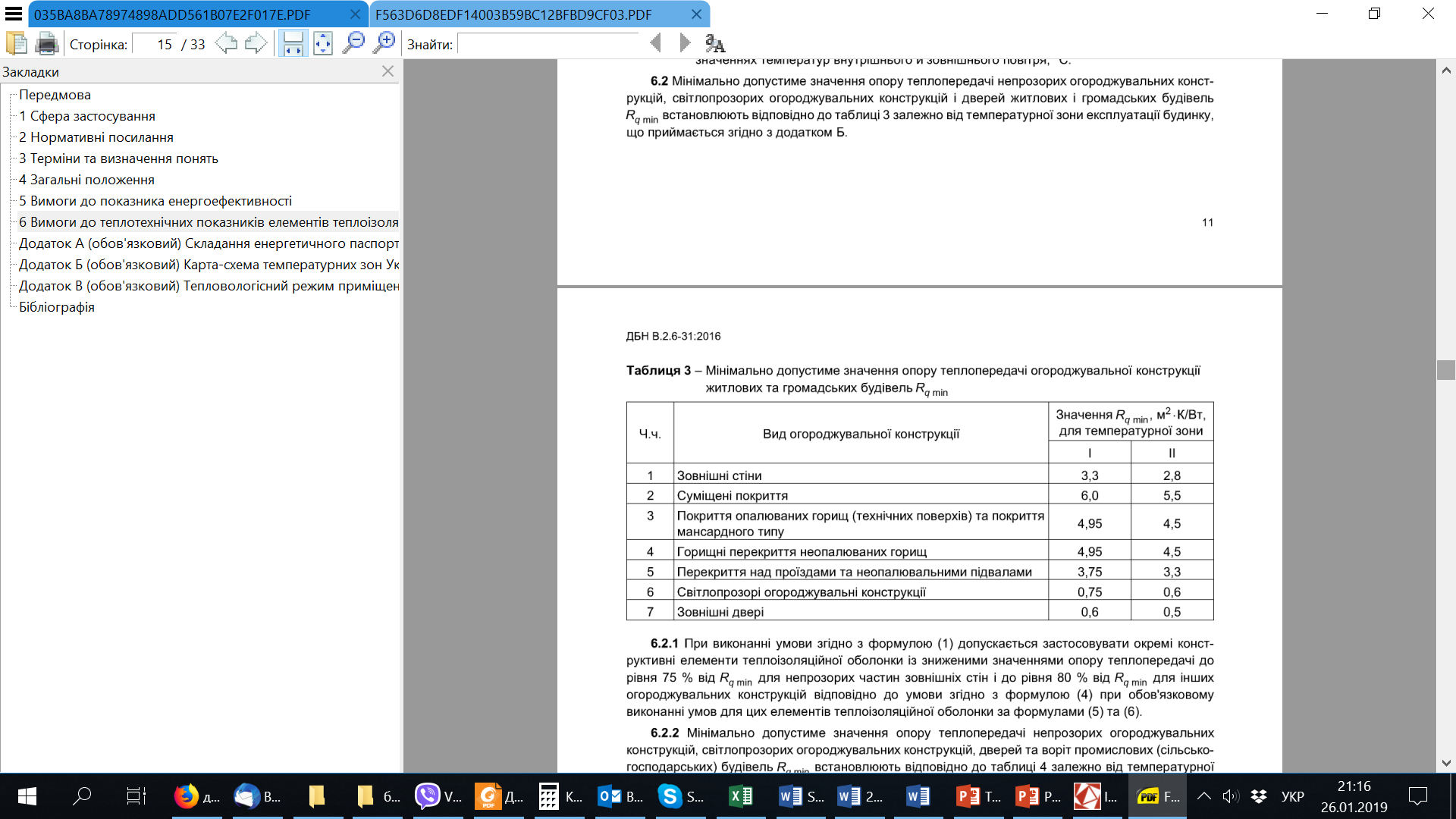 [Speaker Notes: _________________________________________________________________
_________________________________________________________________
_________________________________________________________________
_________________________________________________________________
_________________________________________________________________
_________________________________________________________________
_________________________________________________________________
_________________________________________________________________
_________________________________________________________________
_________________________________________________________________
_________________________________________________________________]
ДБН В.2.6-31:2016 – Кліматичні зони
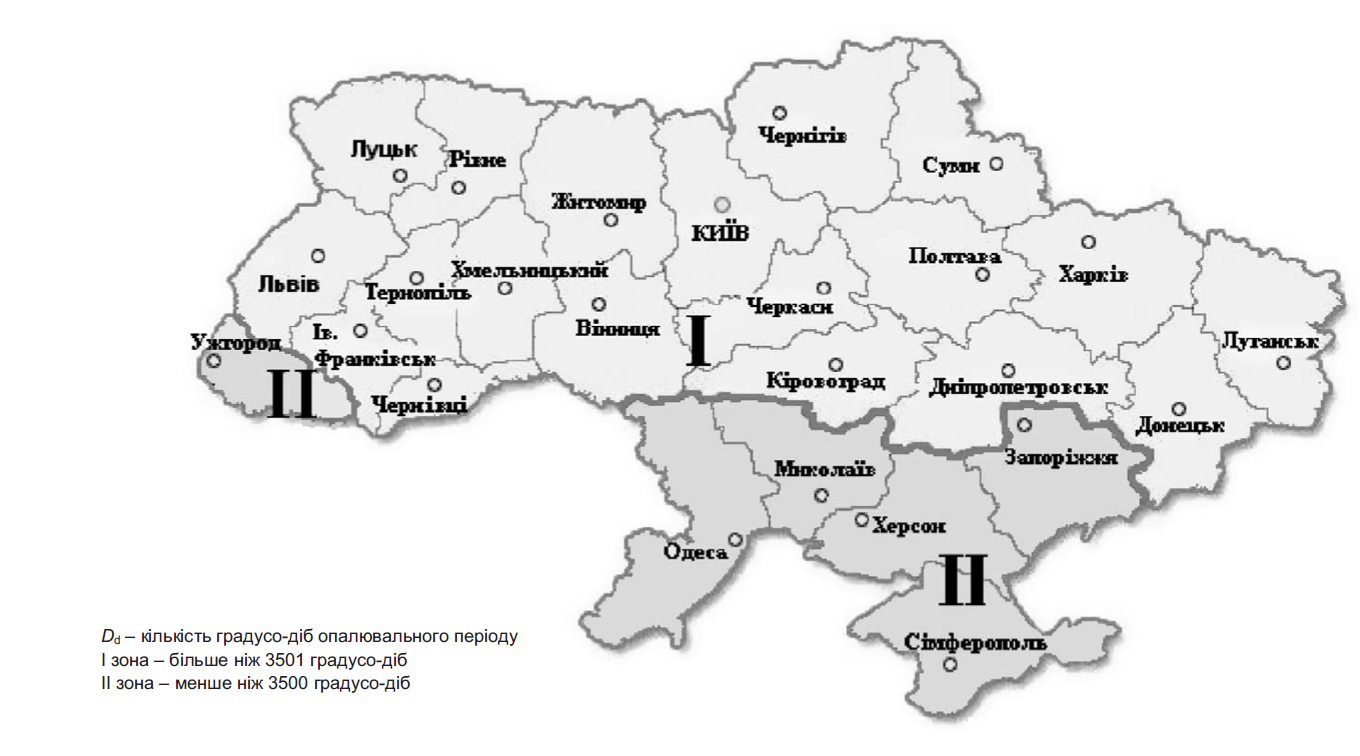 [Speaker Notes: _________________________________________________________________
_________________________________________________________________
_________________________________________________________________
_________________________________________________________________
_________________________________________________________________
_________________________________________________________________
_________________________________________________________________
_________________________________________________________________
_________________________________________________________________
_________________________________________________________________
_________________________________________________________________]
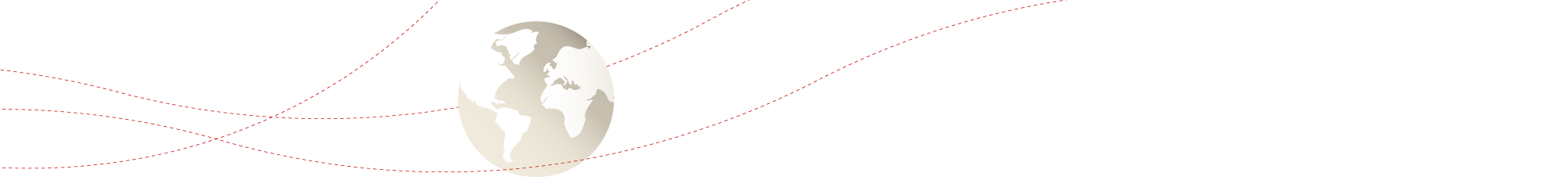 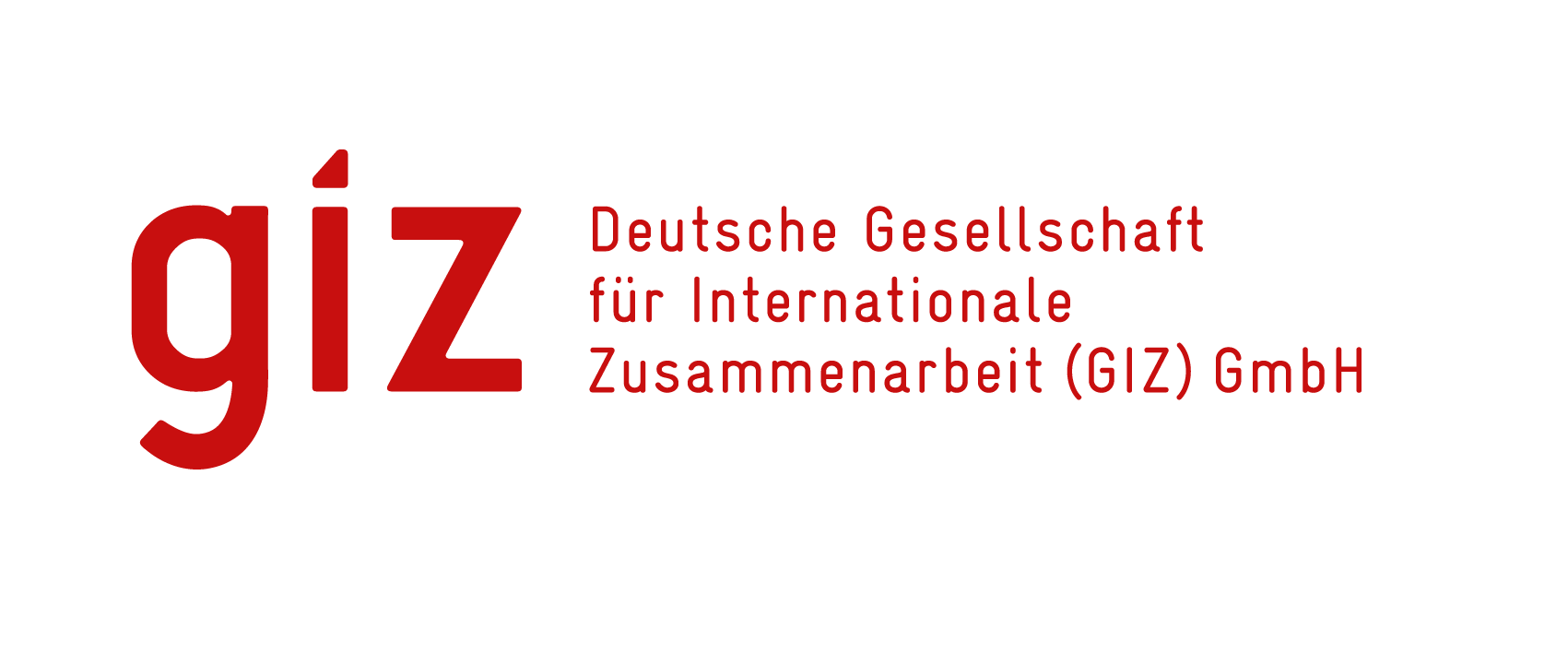 Як федеральне підприємство, Німецьке товариство з міжнародного співробітництва допомагає уряду Німеччини в досягненні цілей у галузі міжнародної співпраці для стабільного екологічно безпечного розвитку.

Опубліковано:Deutsche Gesellschaft fürInternationale Zusammenarbeit (GIZ) GmbH

Зареєстровані офіси, Бонн та Ешборн, Німеччина 

GIZ Україна

Офіс GIZ  у Києві
Вул. Велика Васильківська, 44 
01044, Київ, УкраїнаТел.: +38 044 581 19 56/57Факс: +38 044 581 19 54
Електронна пошта: giz-ukraine@giz.deURL: www.giz.de/ukraine